Rethinking Cache Hierarchy and Interconnect Design for Next-generation GPUs
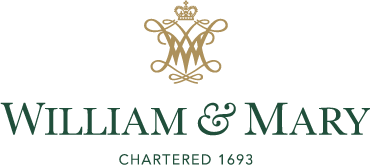 Mohamed Assem Ibrahim
Ph.D. Candidate
https://massemibrahim.github.io/
Diminishing Benefits!
High Performance
1) Moore’s Law
2) Dennard Scaling
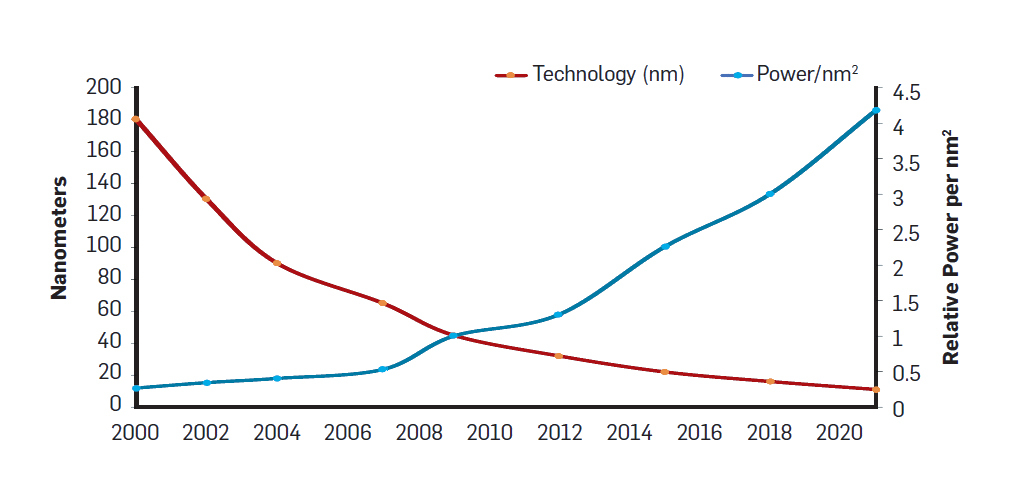 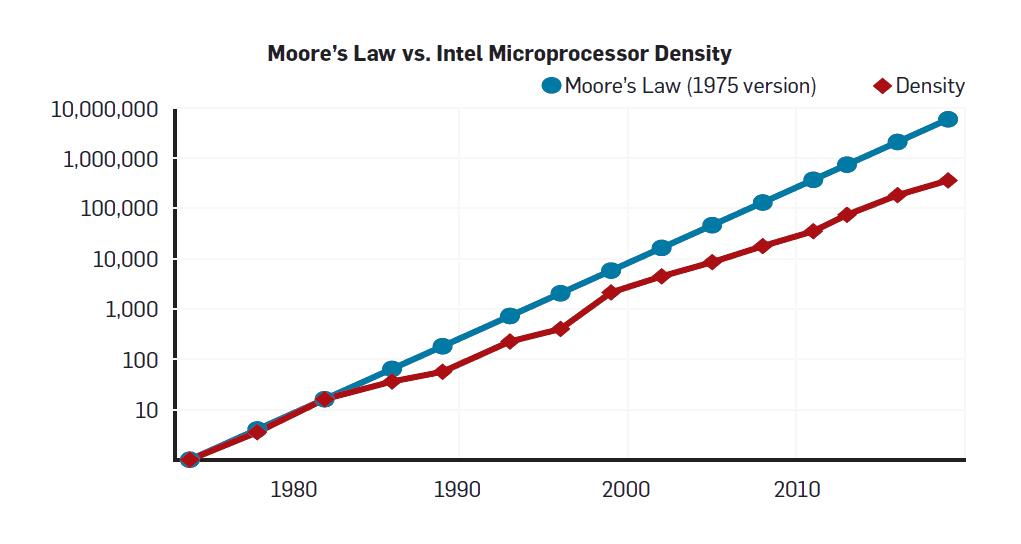 Higher Frequencies at the Same Power
2X Transistors / 18-24 Months
Slowing Moore’s Law
Power Wall
Solution?
2
Hennessy & Patterson, “A New Golden Age for Computer Architecture.” Communications of the ACM 2019.
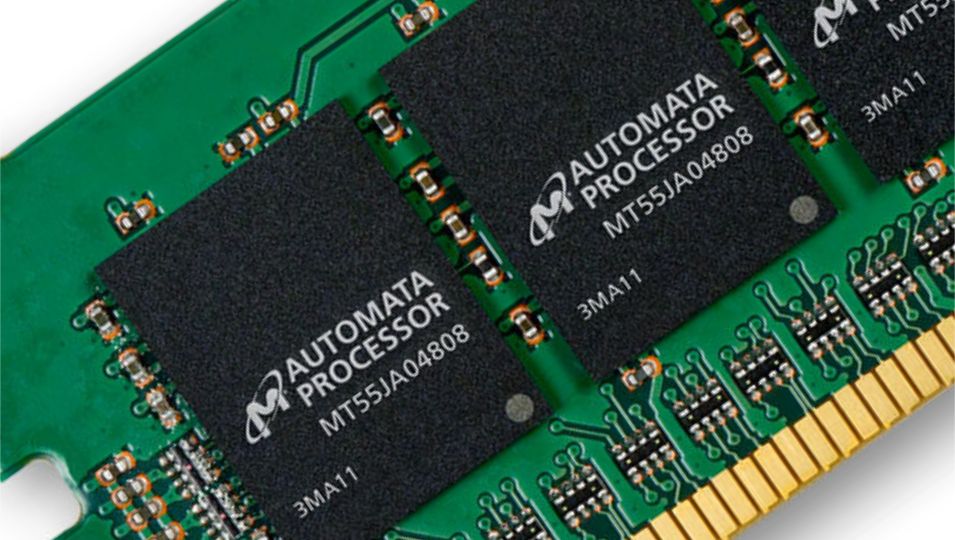 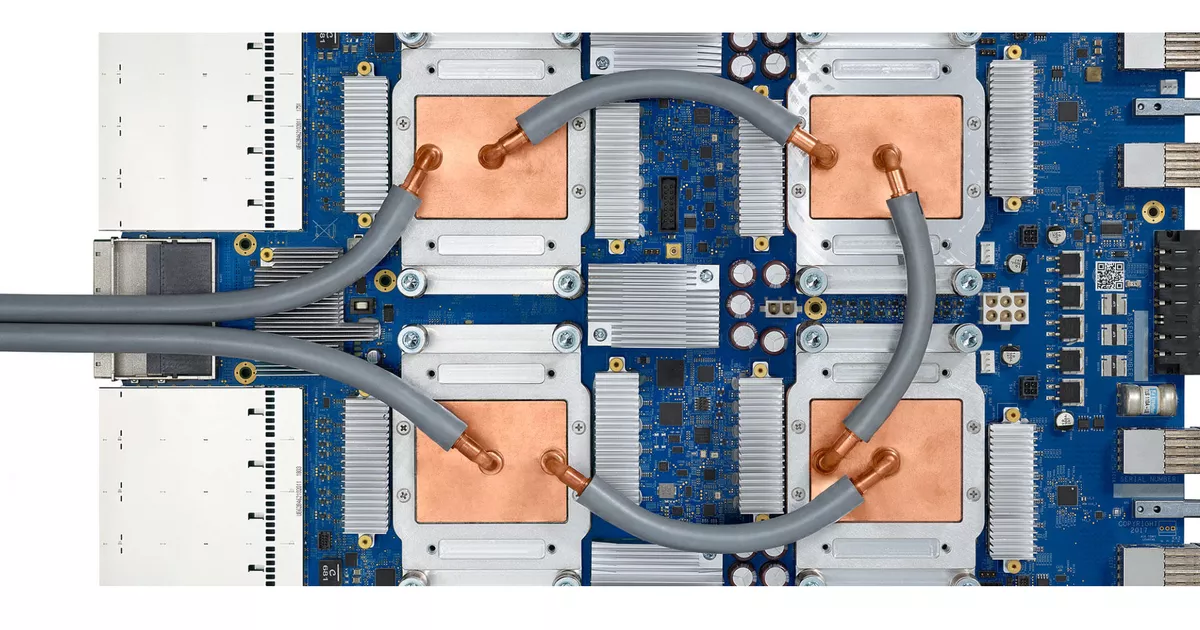 Domain Specific Architecture (DSA)
[Micron] Automata Processor
[Google] Tensor Processing Unit
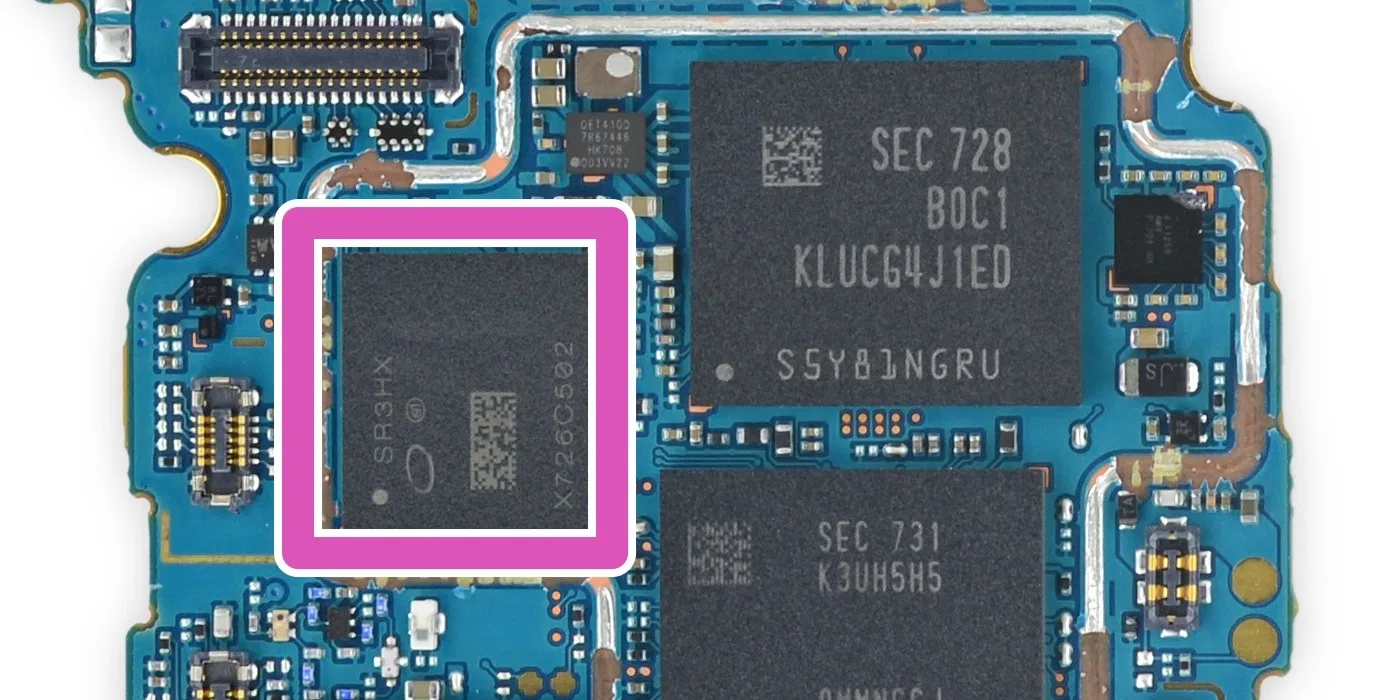 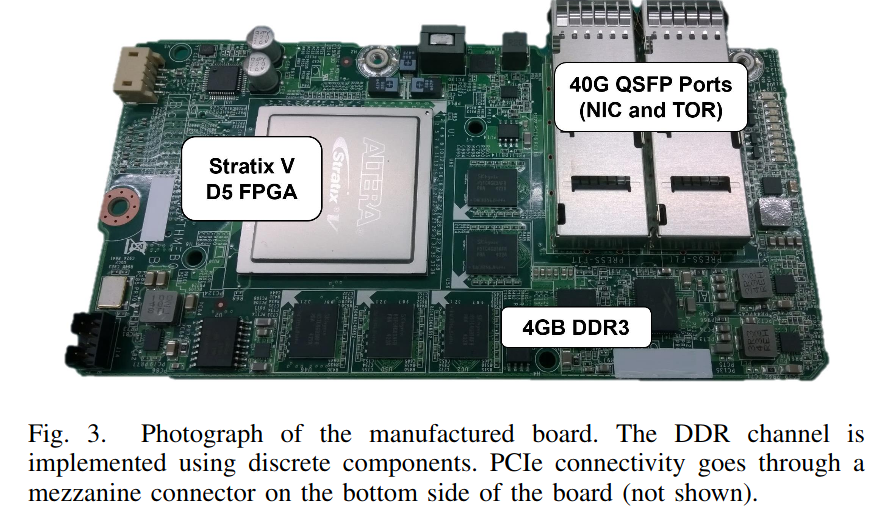 [Microsoft] Catapult
[Google] Pixel Visual Core
3
Graphics Processing Unit (GPU)
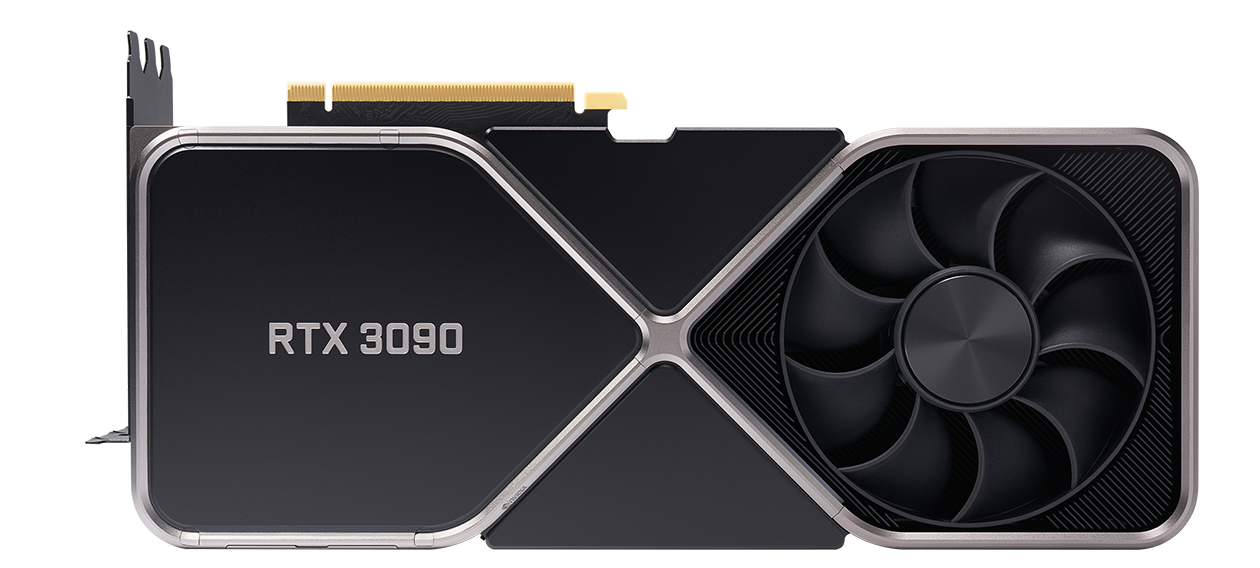 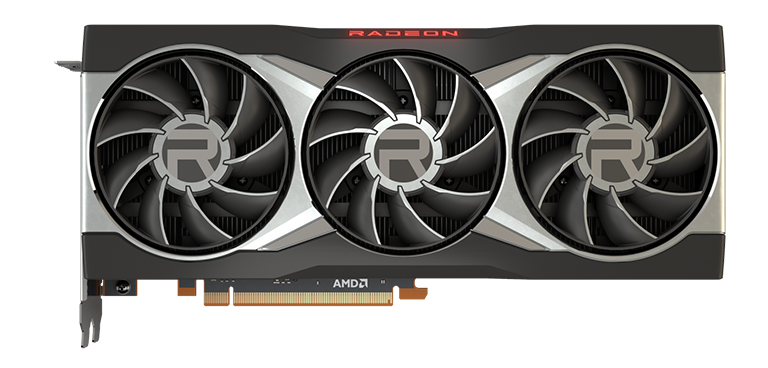 4
From DSA to General-purpose Architecture
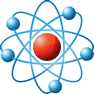 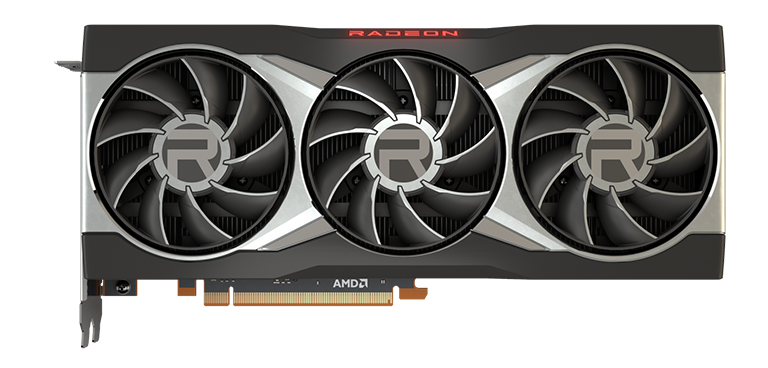 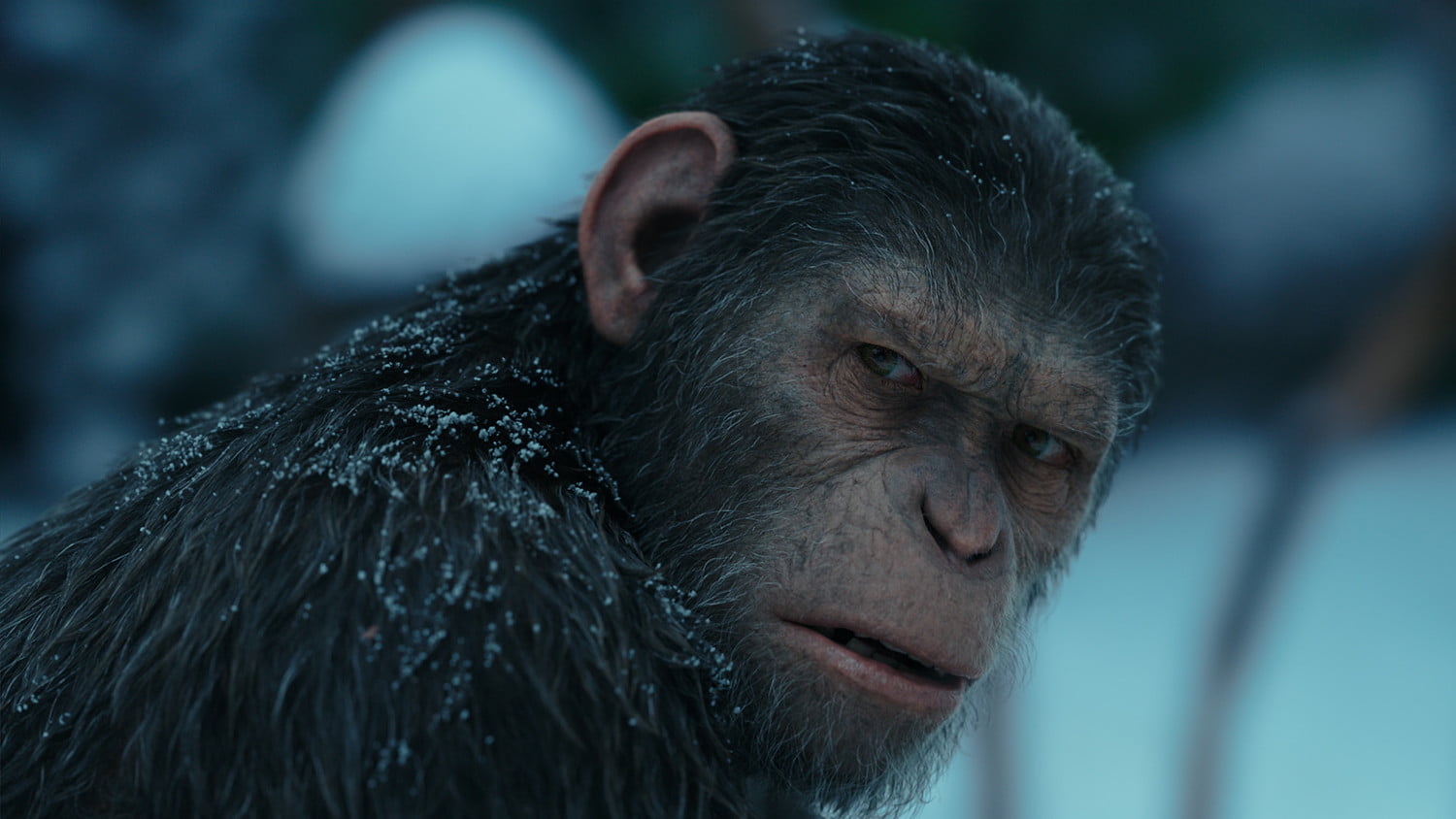 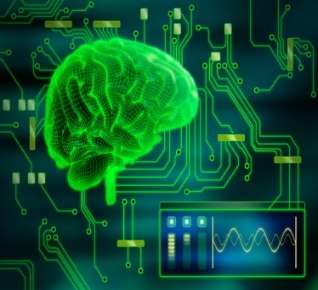 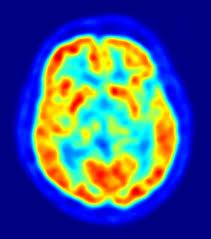 Physics
Simulation
Games
Medical
Imaging
Content Creation
Machine
Learning
Multi-threading Capability
General-purpose Applications
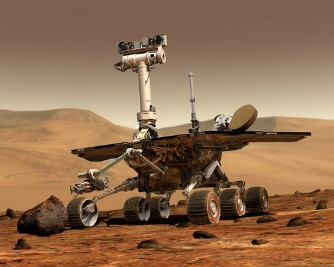 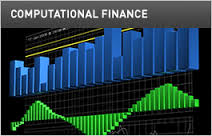 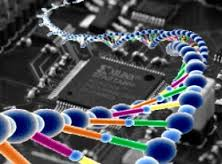 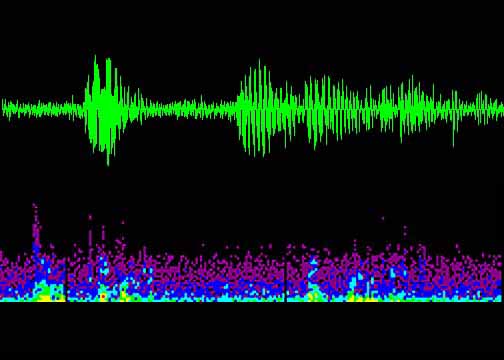 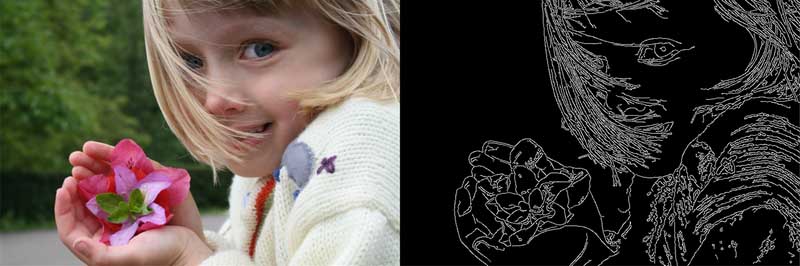 Genomics
Astronomy
Financial Computing
Image/Audio Processing
General-purpose Computing on GPUs (GPGPUs)
High Data-Level Parallelism
High Data-Level Parallelism
General-purpose Applications
Execution Unit
5
GPUs are everywhere!
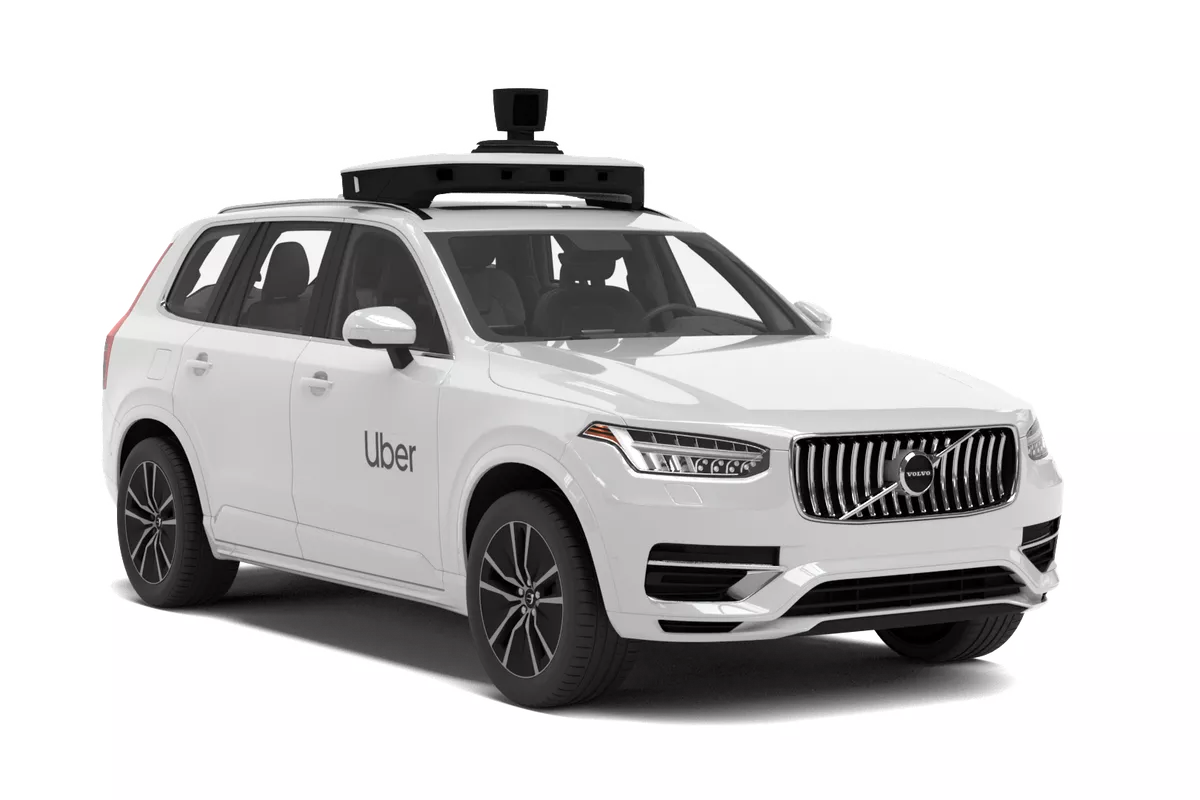 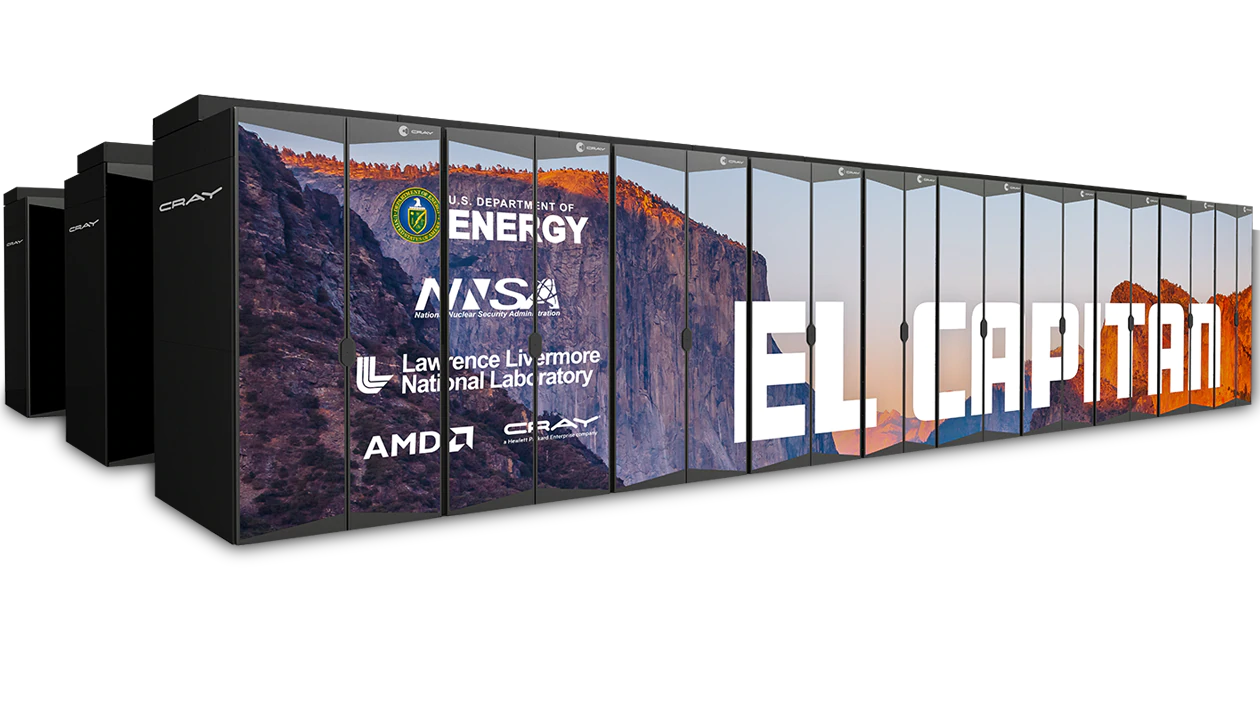 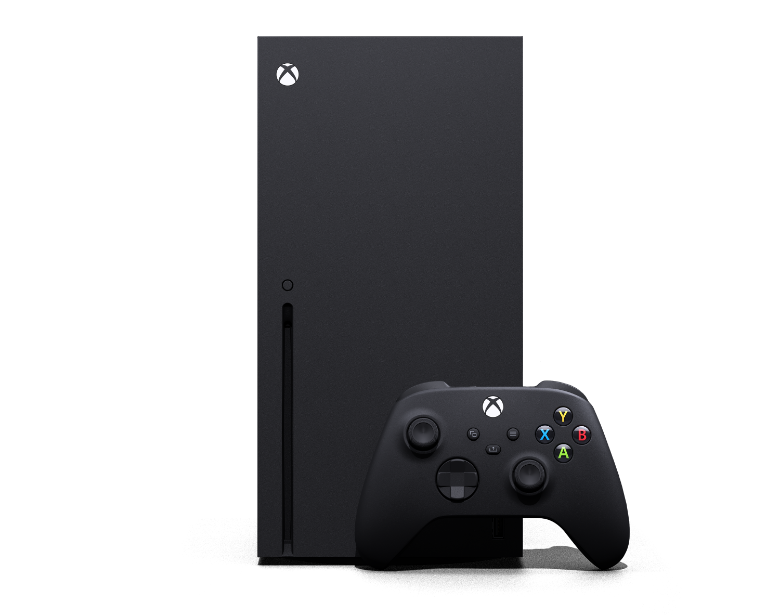 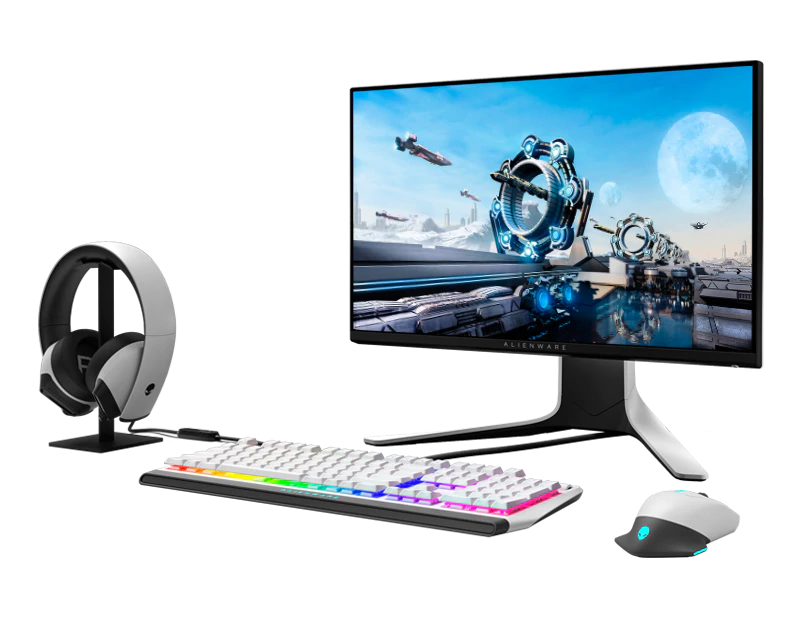 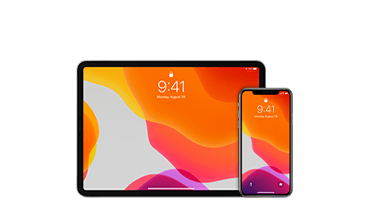 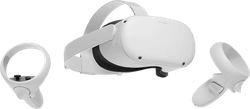 6
How Acceleration Works?
Core
Core
GPU
CPU
Application Code
Sequential Code
Parallel Code
Sequential Code
Large Number of Cores
Few Cores
Optimized for Latency
Optimized for Throughput
Great for Sequential Code
Great for Parallel Code
7
State of GPU ComputingApplication Trends
Large workloads/datasets.

Multi-application execution.
Increasing Computational Demand
8
State of GPU ComputingHardware Trends
GPU die sizes are getting larger.
Core count is increasing as well.
9
Wikipedia (Data)
Problem?
Memory Wall
Processor
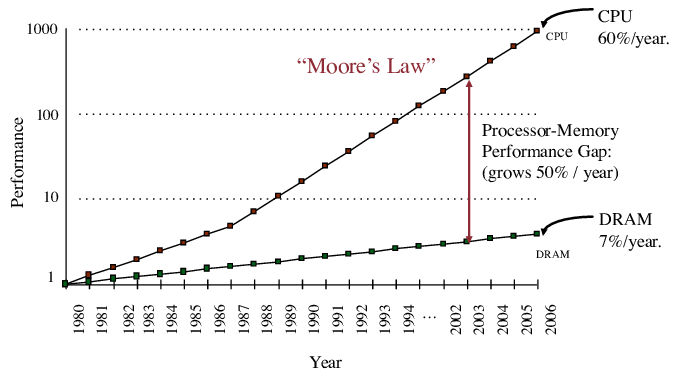 Moore’s Law
Performance
Processor-Memory Performance Gap
Memory
Year
Compute Boost is limited by Memory Bandwidth
10
Solution?
On-chip Caching Resources
GPU Core
Memory Partition
…
PE
PE
L2$
NoC
Register File
Memory
L1$
Scratchpad
Not Enough!
11
Scale Bandwidth Resources?
1) Cost Limitation
3) I/O Limitation
2) Power Limitation
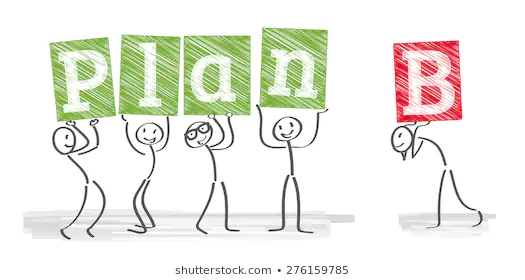 12
Dissertation Statement
Improve On-chip Memory Bandwidth Utilization
to Enable the Next-generation of GPUs

Via Rethinking Cache Hierarchy & Interconnect
13
Outline
Conventional Cache/Interconnect Hierarchy

Dissertation Research

Conclusions & Future Work
14
GPU Architecture
GPU Core
GPU Core
PE
PE
PE
PE
…
…
LD/ST Unit
LD/ST Unit
…
Assign Work  GPU Core
Function (Kernel) + Data
Run Threads  PEs
PE = Processing Element
Read/Write Data?  LD/ST Unit
LD/ST = Load/Store
Coalesce Read Requests 
Check L1 Cache
Read Request Pending?  MSHR
MSHR = Miss-Status Holding Register
Check L2 Cache 
Check Global Memory
Coalescing Unit
Coalescing Unit
L1 Cache
L1 Cache
MSHR
MSHR
Interconnect (NoC)
L2 Cache
MSHR
Global Memory (DRAM)
15
Conventional Cache/NoC Hierarchy
2  Replication of data (cache line) across L1 caches
Private
L1
Core
Core
Core
Core
Core
Core
Core
Core
Core
Core
Core
Core
L1
L1
L1
L1
L1
L1
L1
L1
L1
L1
L1
L1
Network-on-Chip (NoC)
Reply
1  L1 bandwidth is underutilized 
& L2 bandwidth is a bottleneck!
L2
L2
L2
L2
77% cores requests 
served @ L2
L2
High queueing delay
Memory
Memory
Memory
Memory
16
Pattnaik, et al. “Opportunistic Computing in GPU Architectures.” ISCA’19.
Why Replication?Breadth First Search (BFS)
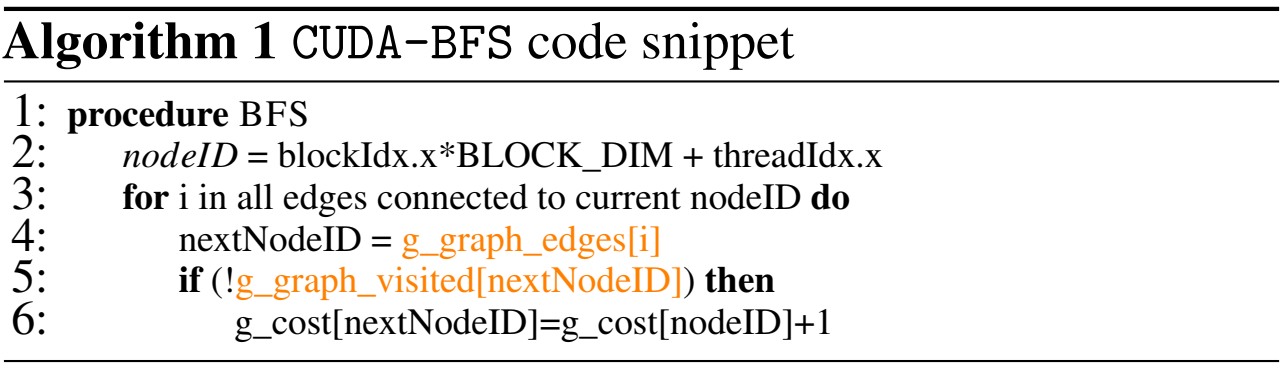 Node
0
Node
1
Core A
0
2
Core B
Node
2
1
2
Assume node 0 and 1 are processed by different cores.
Accessing Shared Data Structures  Data Replication
17
Li, et al. “Inter-Core Locality Aware Memory Scheduling.” CAL’15.
Volume of Replication
Fraction of the L1 read misses that can be satisfied by ≥ 1 remote core.
Replication Volume
Replication Ratio = 95%
Replica Count = 22
18
Data Replication
PACT’19
PACT’20, HPCA’21
Can be utilized as a source of bandwidth
Can be viewed as a waste of cache capacity
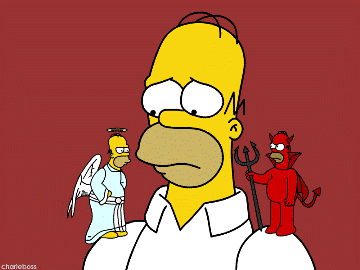 More Replication = Sources of Bandwidth
Zero Replication = 
More Capacity
19
Outline
Conventional Cache/Interconnect Hierarchy

Dissertation Research
Exploiting Data Replication 
Unlocking Remote-core Bandwidth in GPUs
Eliminating/Reducing Data Replication
A Case for Shared L1 Caches in GPUs
Aggregated Decoupled Caches for GPUs

Conclusions & Future Work
20
Dissertation Research
Exploiting Data Replication
Remote-core Bandwidth
[PACT 2019]
Analyzing and Leveraging Remote-core Bandwidth for Enhanced Performance in GPUs

Mohamed Assem Ibrahim, Hongyuan Liu, Onur Kayiran, Adwait Jog
21
Let's Bake Cookies!
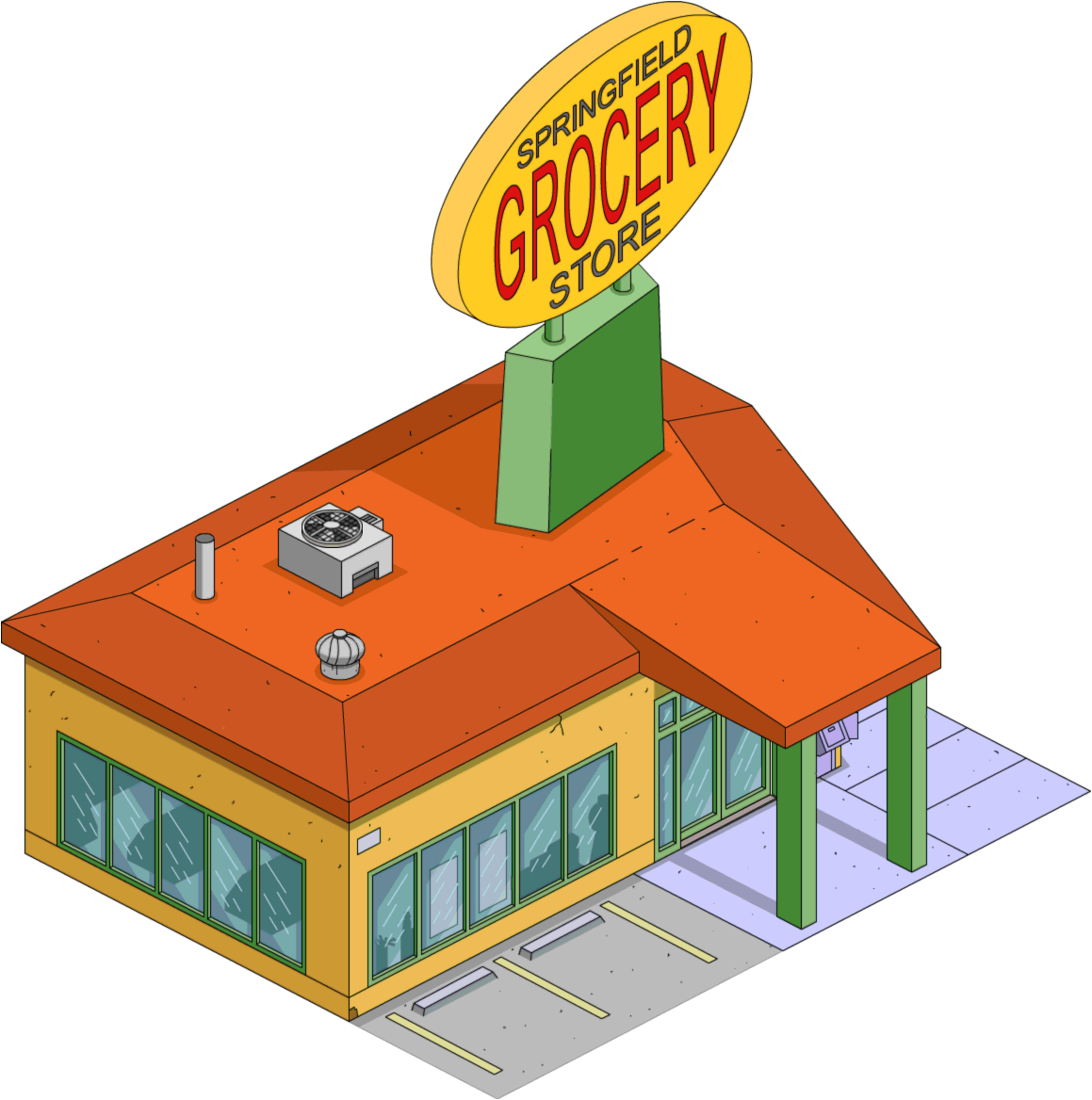 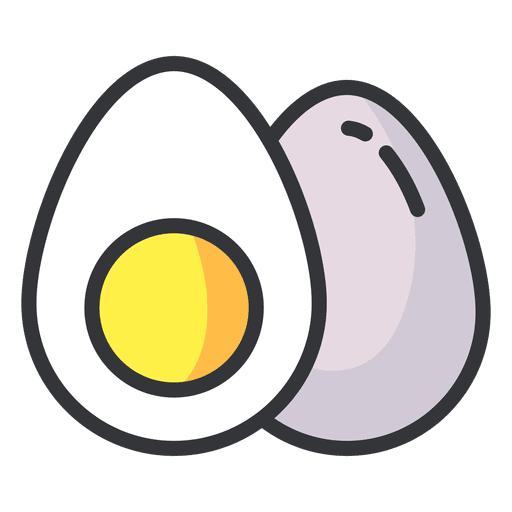 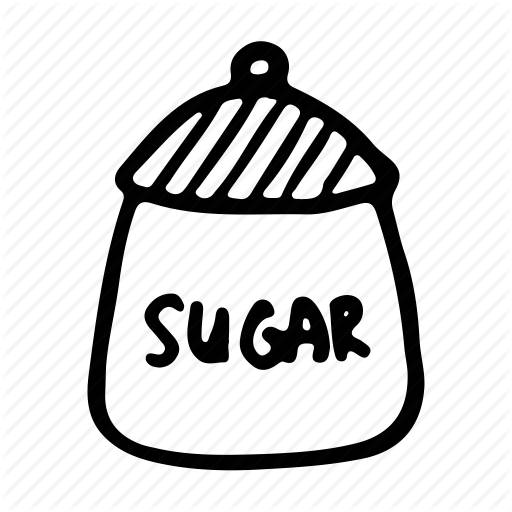 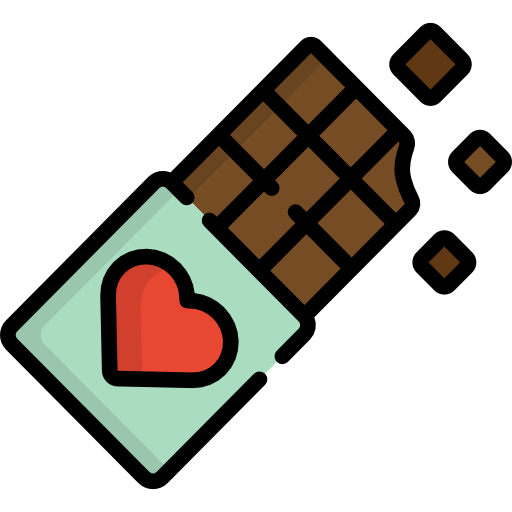 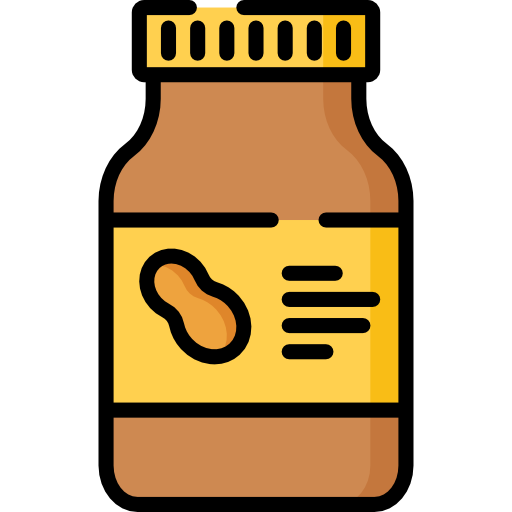 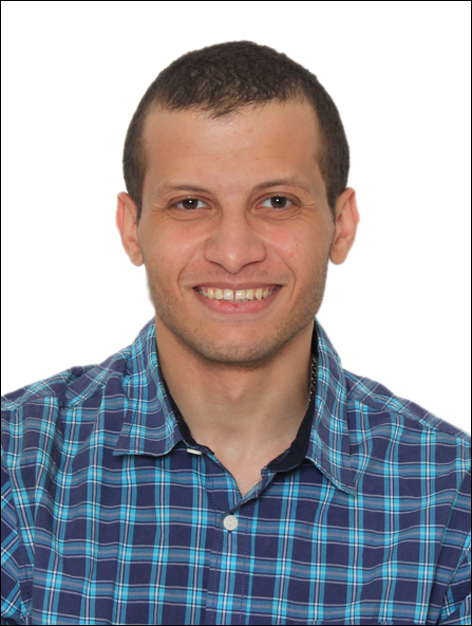 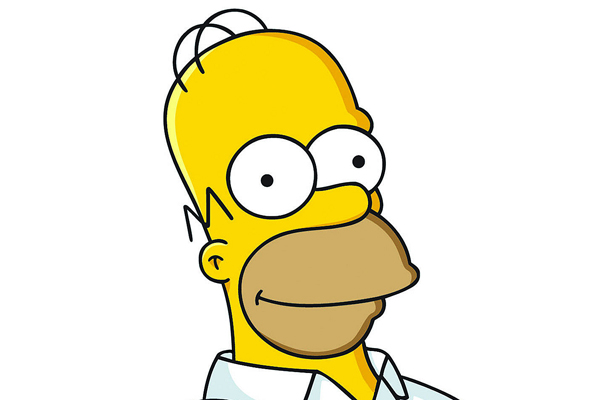 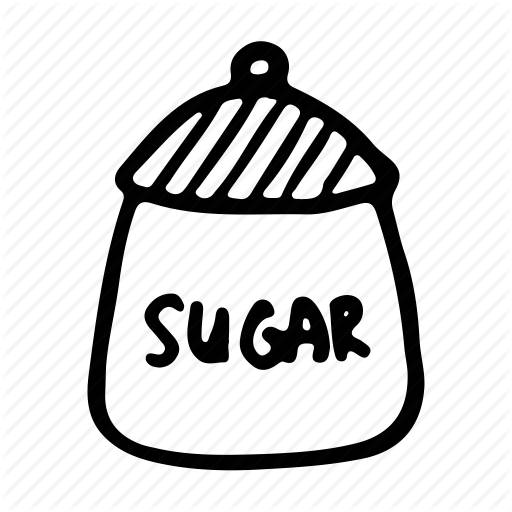 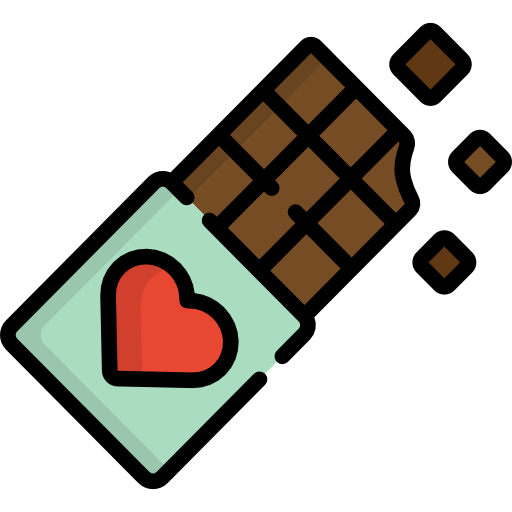 Ingredients:
Peanut Butter
Sugar
Eggs
Chocolate Chips
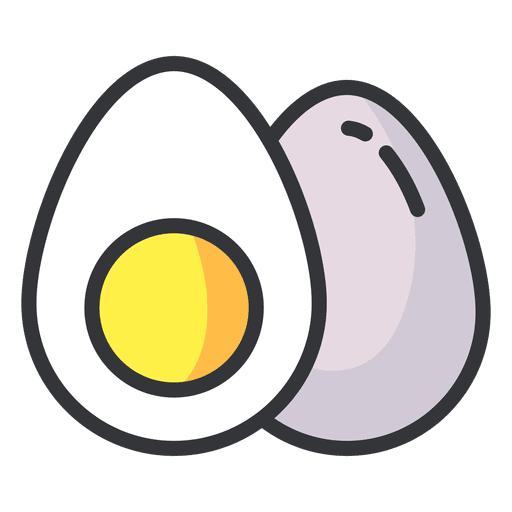 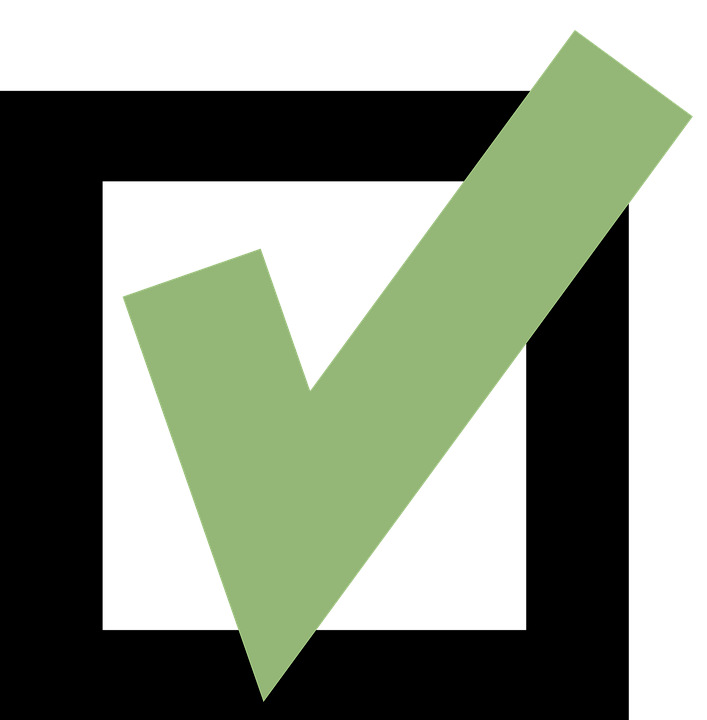 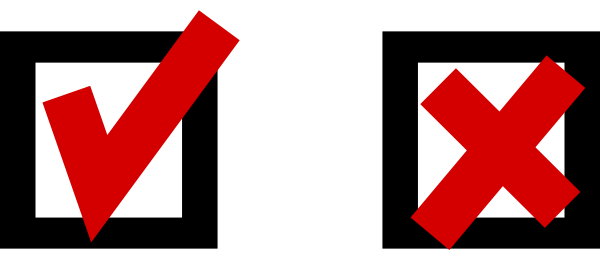 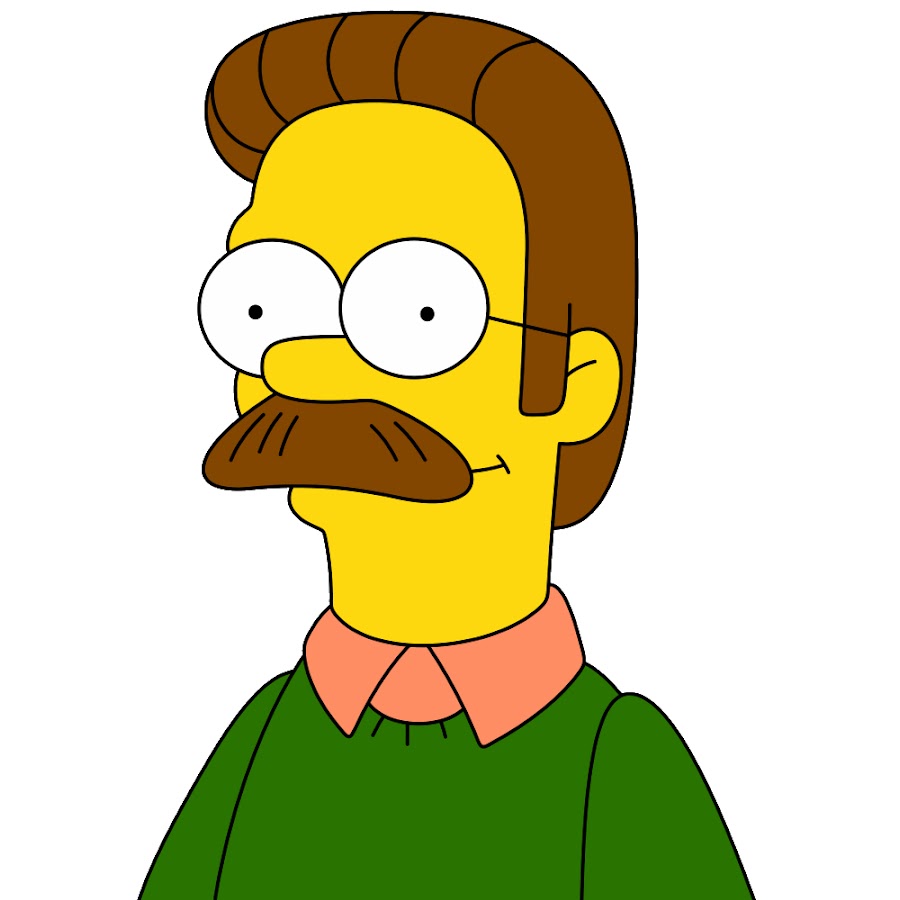 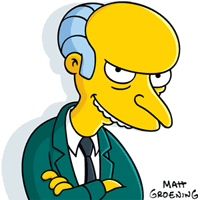 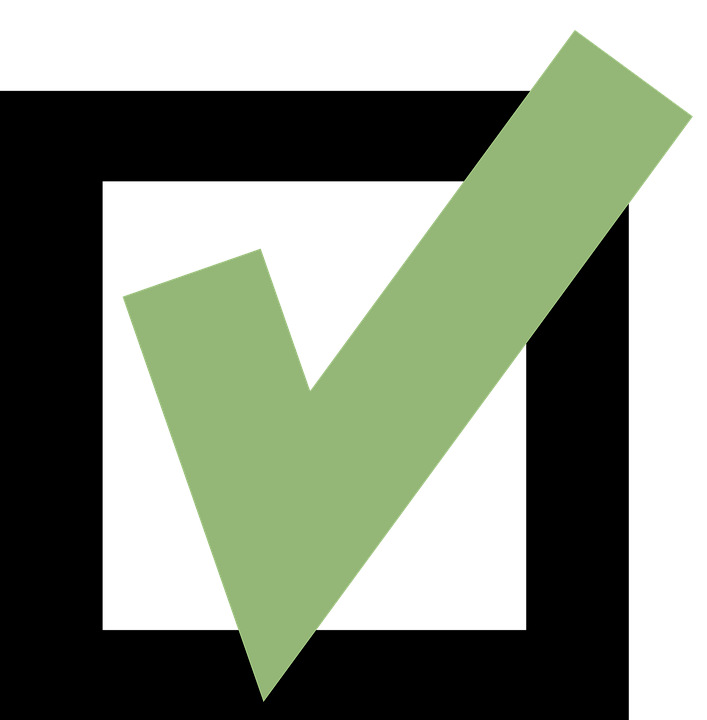 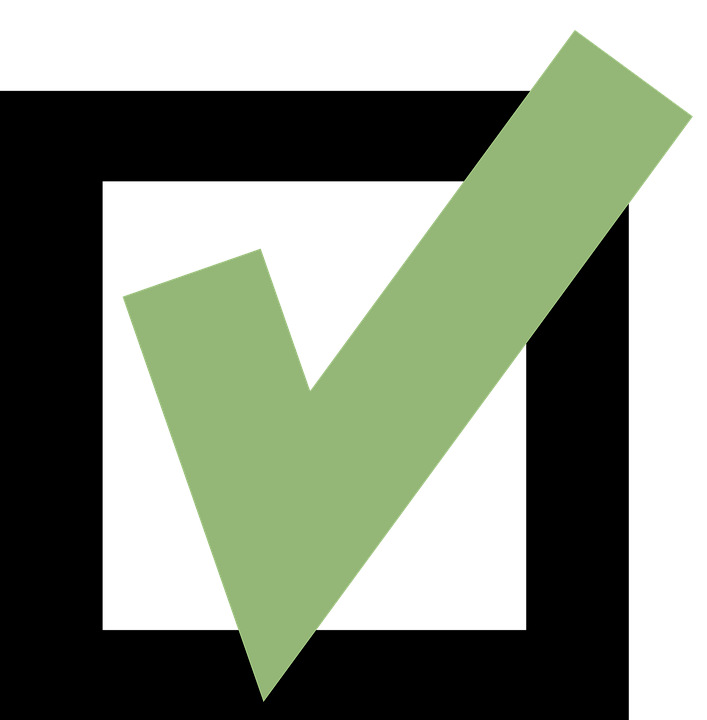 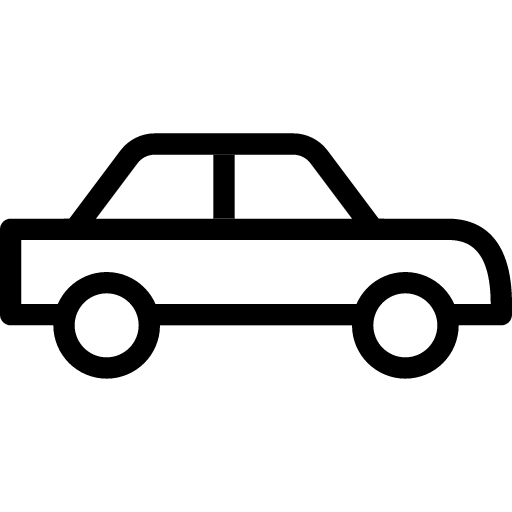 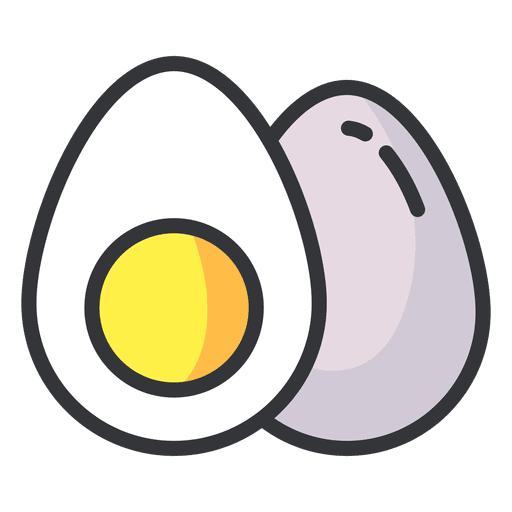 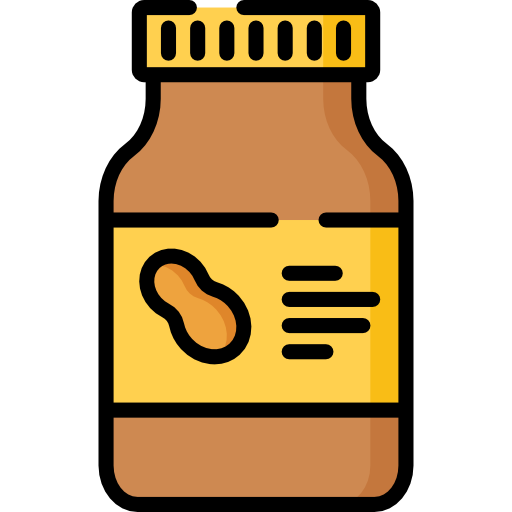 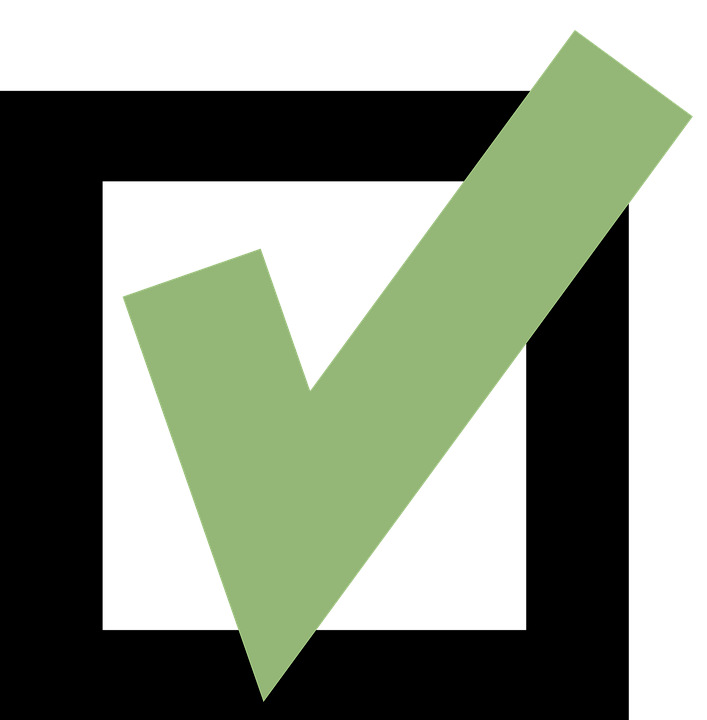 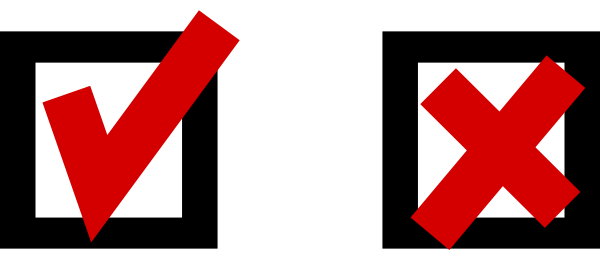 Neighbors = Additional Source of Ingredients!
22
Remote-core Bandwidth
Use Remote Cores
(as additional bandwidth source)
Replication/Sharing of Data across Cores
B
A
Core
Core
Core
Core
Core
Core
Core
Core
Core
Core
Core
Core
L1
L1
L1
L1
L1
L1
L1
L1
L1
L1
L1
L1
Request
Network-on-Chip
Efficient Inter-core Communication
Request
Reply
Reply
L2
L2
L2
L2
L2
Memory
Memory
Memory
Memory
23
Challenges?
Not all PCs (program 
counter) are equal!
Which data is shared?
Not every cache line is shared across cores
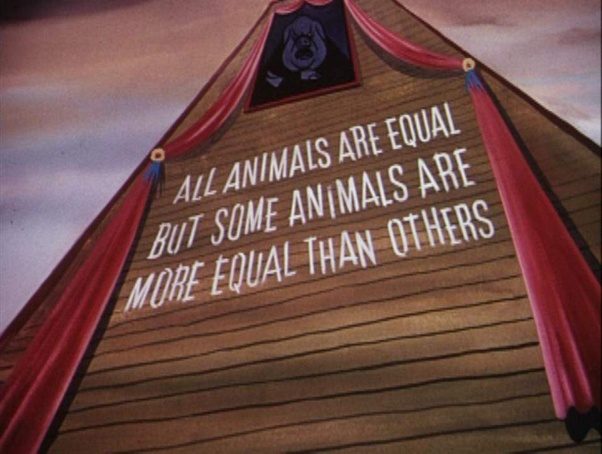 PC-based Sharing Predictor
24
Challenges?
Not all remote cores are equal!
Which remote cores have the shared data?
Not every core has the shared data
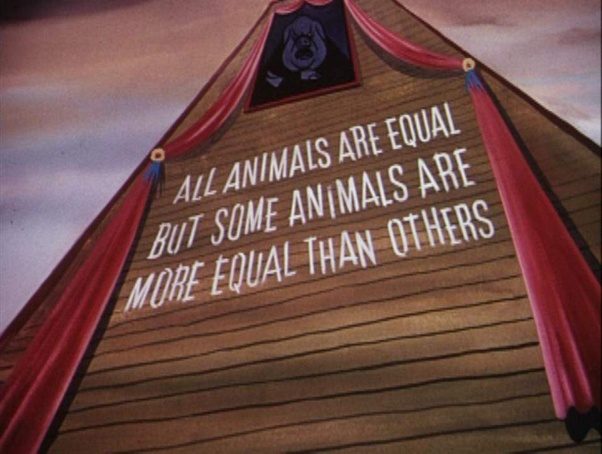 Supplier-based Core Selector
25
Challenges?
Redundant replies!
How to fetch the shared data?
Send parallel probes
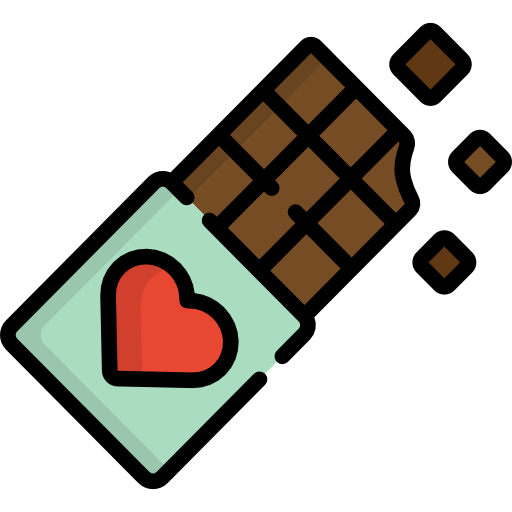 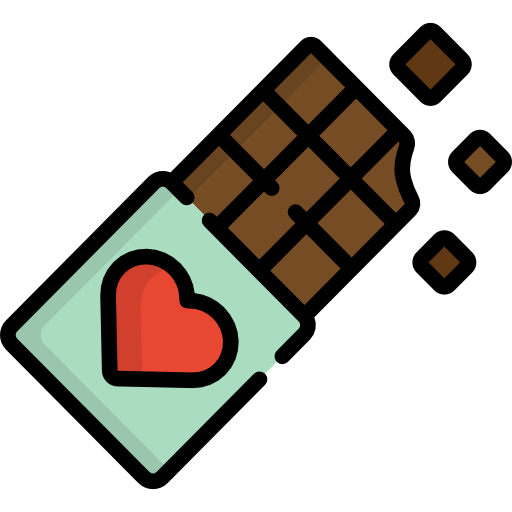 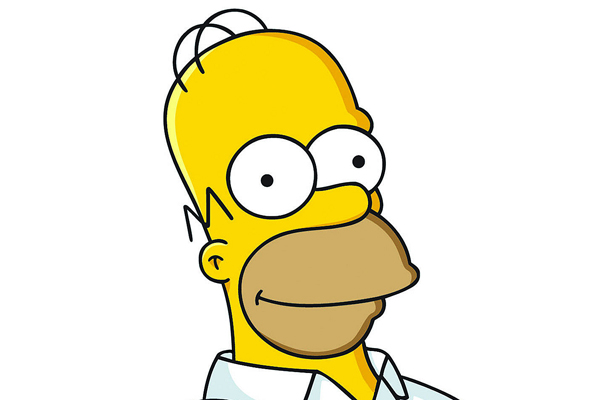 Leader
Scout
Two-level Probing
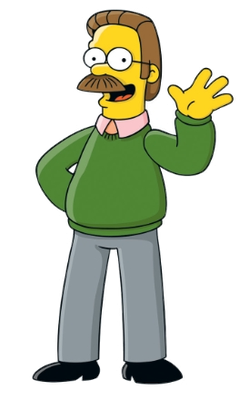 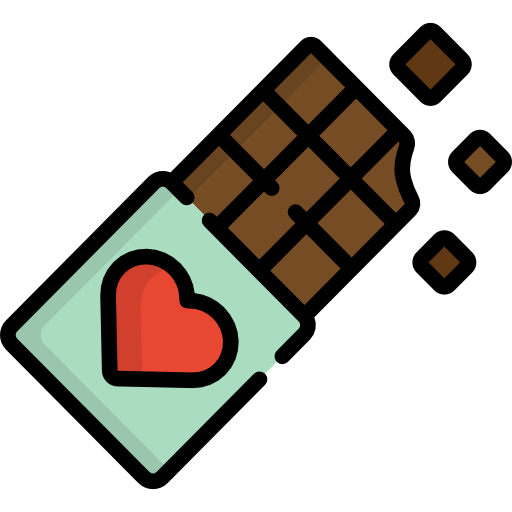 Scout
Scout
26
Evaluation
Handle the absence of data replication without degrading performance!
<1%
Drop
10%
Results are normalized to Baseline (no inter-core communication).
Under an impaired NoC with a single virtual channel.
Average = 10%, Max = 26%
With 4 shallow virtual channels  Average = 21%, Max = 53%
27
Outline
Conventional Cache/Interconnect Hierarchy

Dissertation Research
Exploiting Data Replication 
Unlocking Remote-core Bandwidth in GPUs
Eliminating/Reducing Data Replication
A Case for Shared L1 Caches in GPUs
Aggregated Decoupled Caches for GPUs

Conclusions & Future Work
28
Dissertation Research
Eliminating/Reducing Data Replication
Shared L1 Caches
[PACT 2020]
Analyzing and Leveraging Shared L1 Caches in GPUs

Mohamed Assem Ibrahim, Onur Kayiran, Yasuko Eckert, 
Gabriel H. Loh, Adwait Jog
29
Let's Bake Cookies!
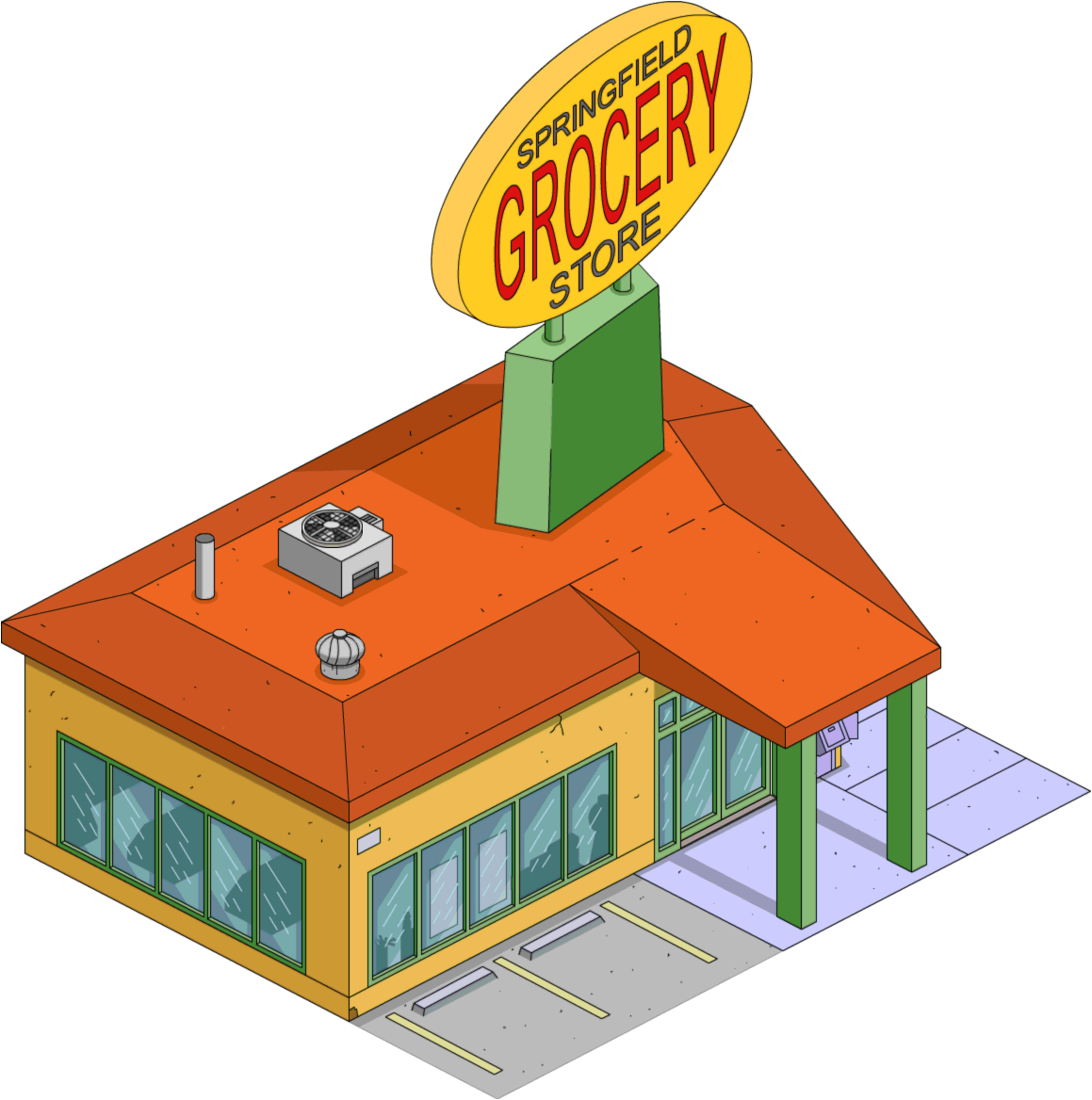 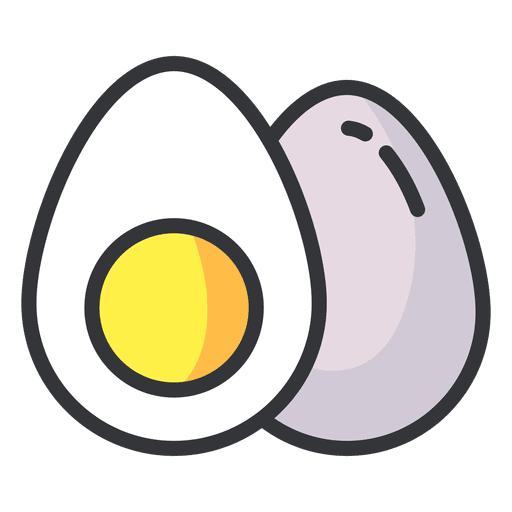 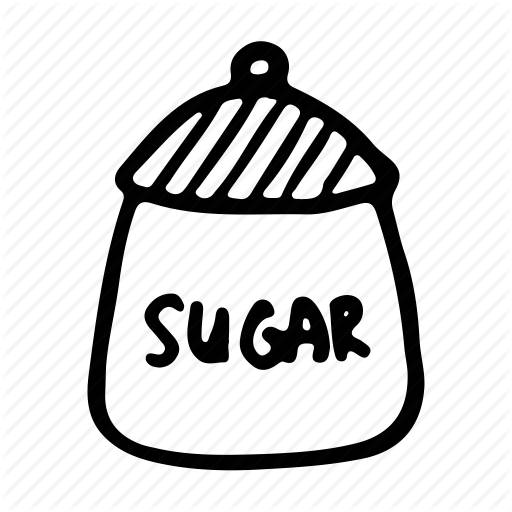 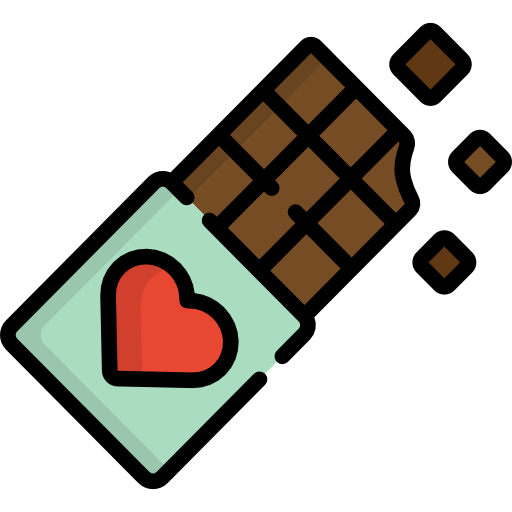 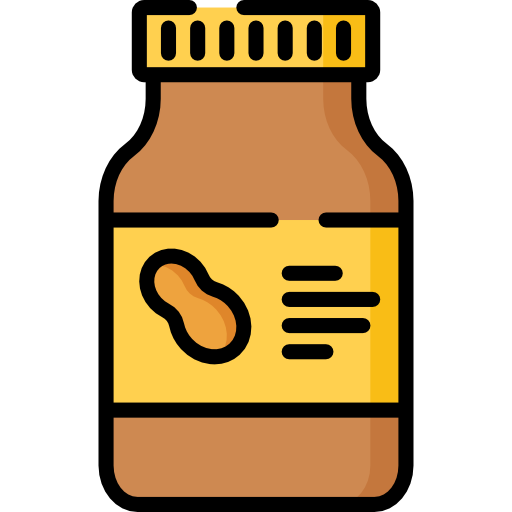 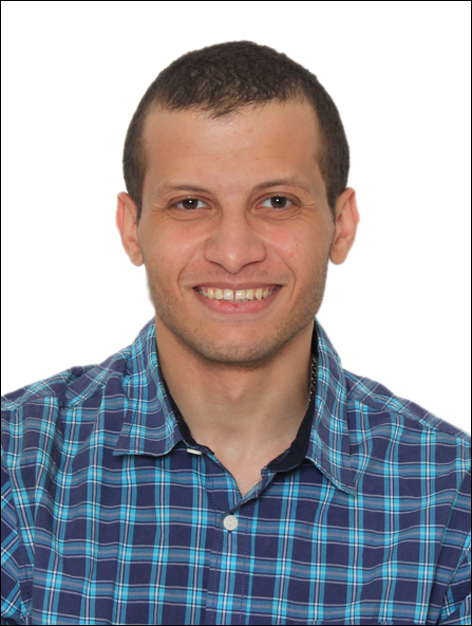 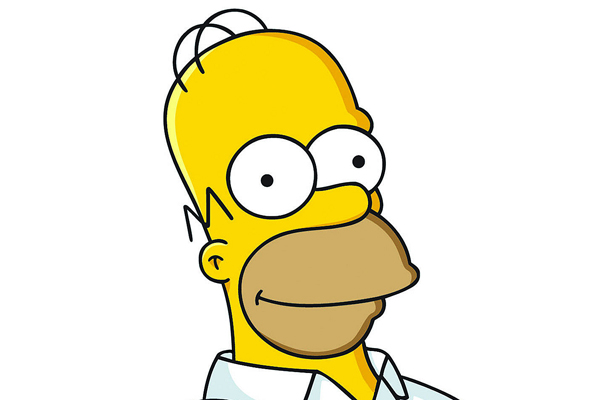 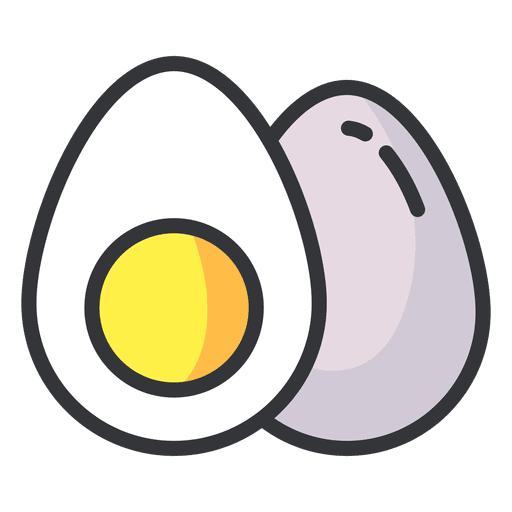 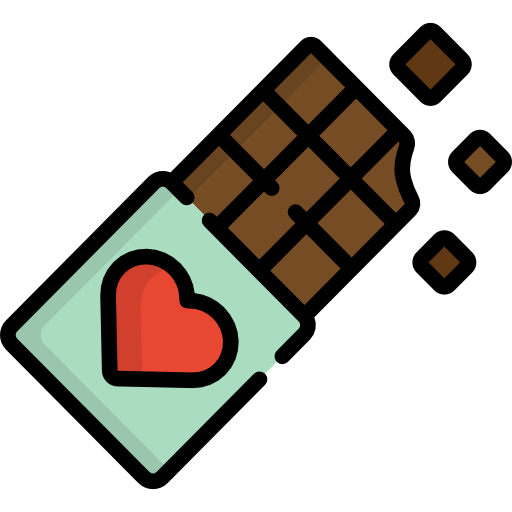 Ingredients:
Peanut Butter
Sugar
Eggs
Chocolate Chips
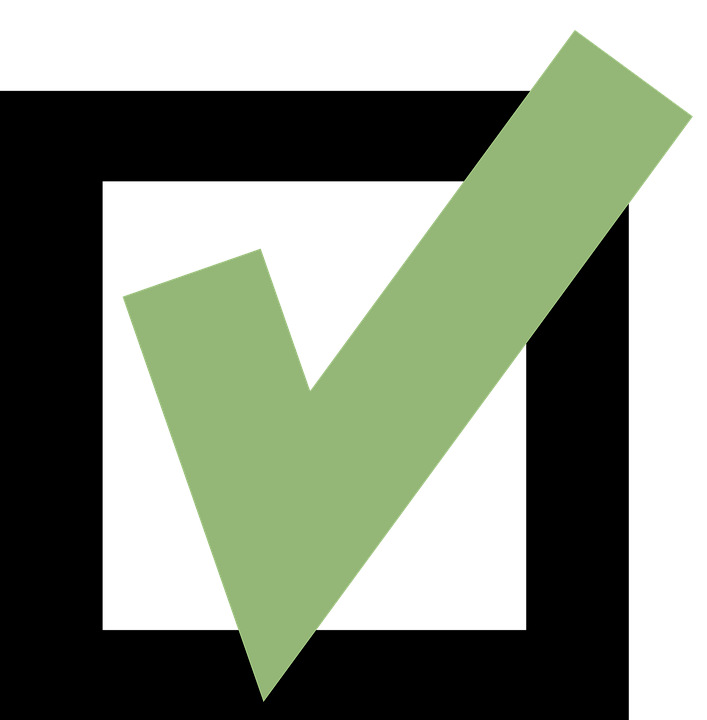 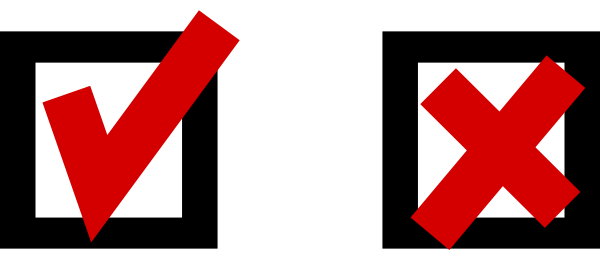 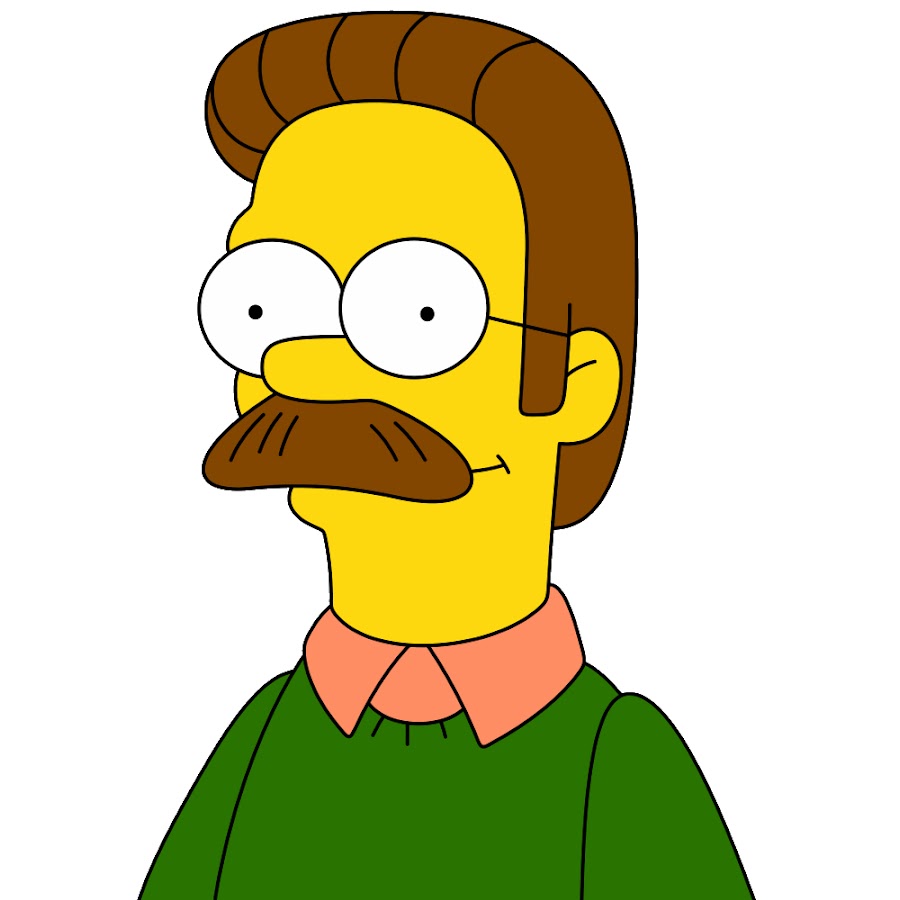 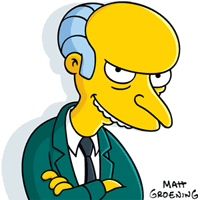 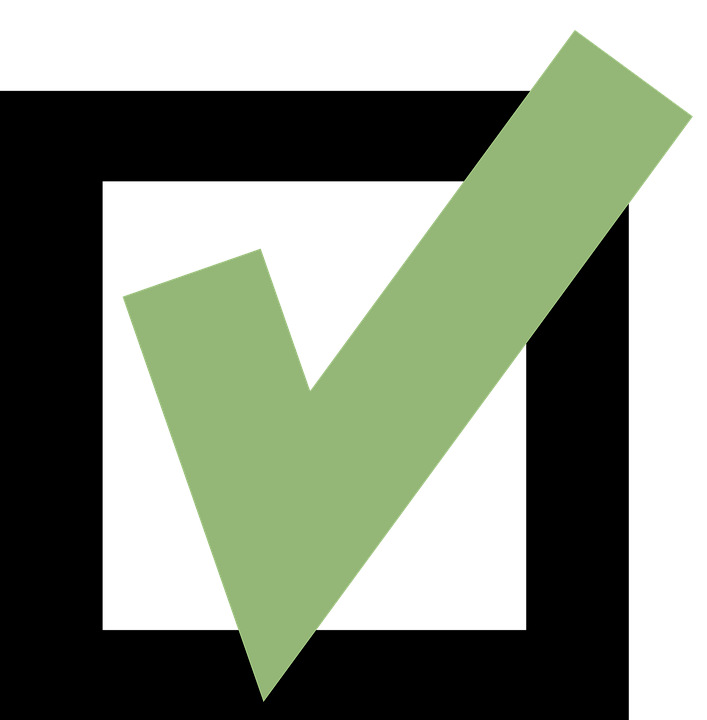 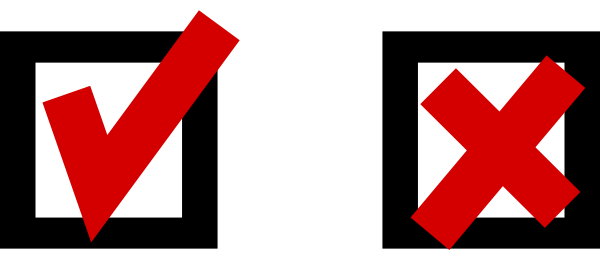 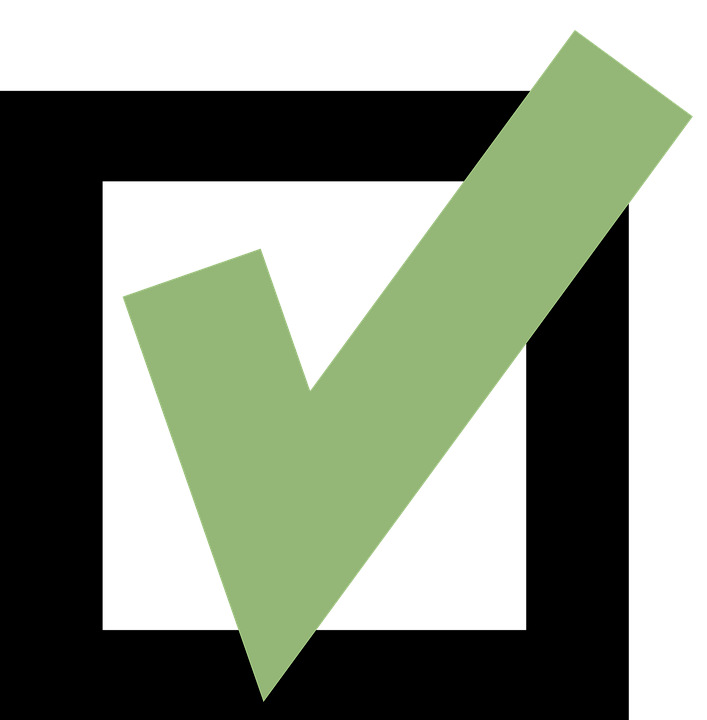 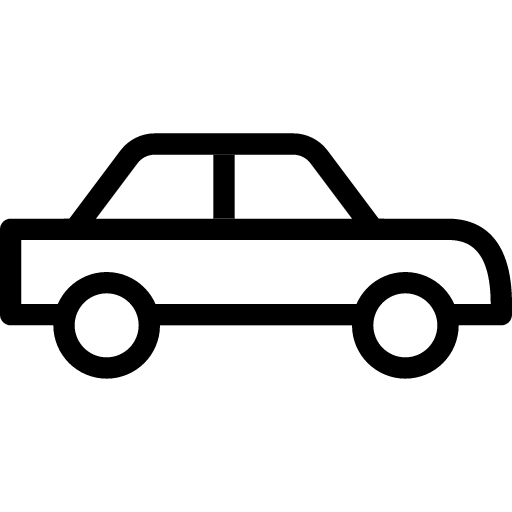 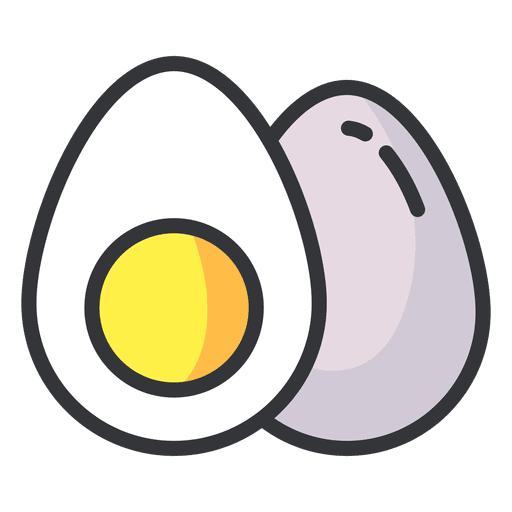 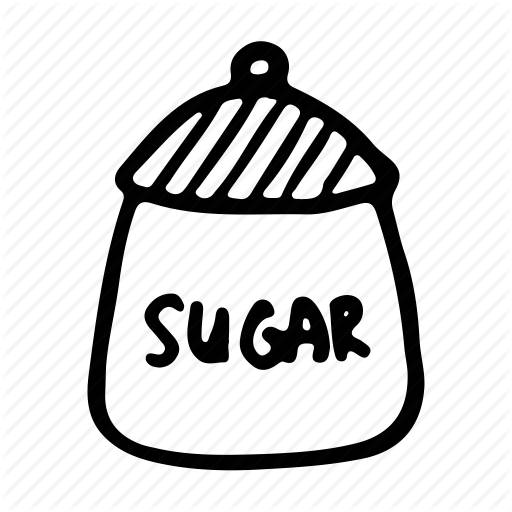 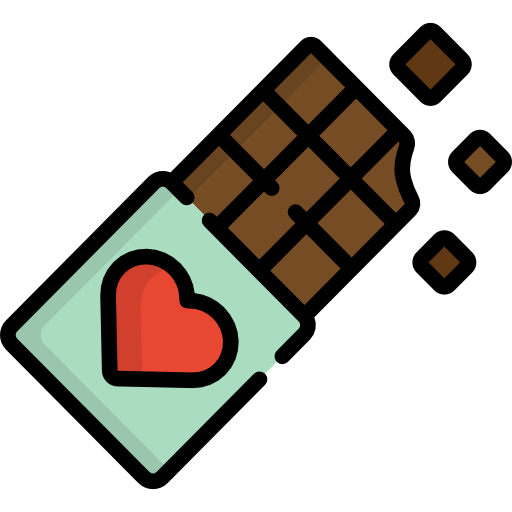 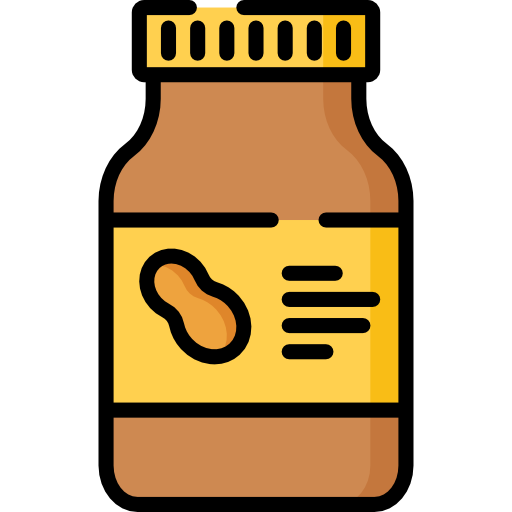 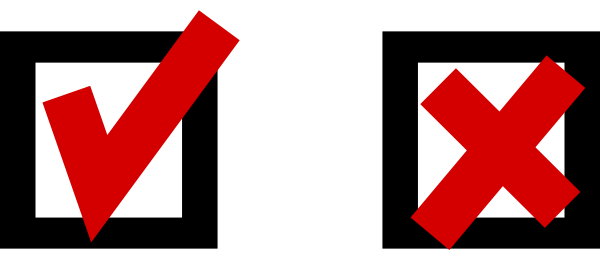 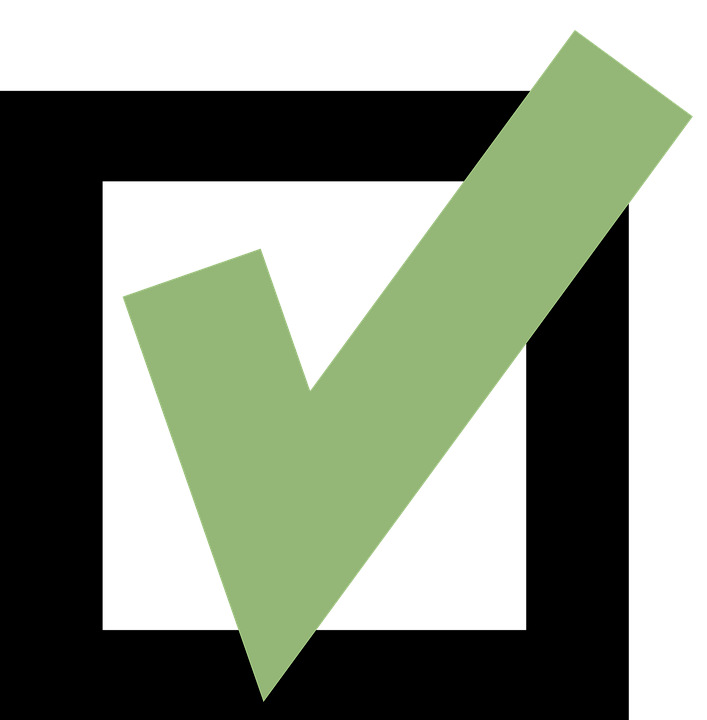 Agree that each one of us will buy and keep one type only!
No Replication = Additional Ingredients in the Building!
30
Shared L1 Caches
Shared L1
Private L1
= Replication Eliminated!
= Replication of L1 Data across Cores
Addr. 
Range An-1
…
…
…
…
…
Addr. 
Range A1
Addr. 
Range A2
Addr. 
Range A0
Full Addr. 
Range
Full Addr. 
Range
Full Addr. 
Range
Full Addr. 
Range
…
Full Addr. 
Range
Full Addr. 
Range
Full Addr. 
Range
Full Addr. 
Range
Addr. 
Range An-2
Addr. 
Range A3
Full Addr. 
Range
Full Addr. 
Range
Full Addr. 
Range
Full Addr. 
Range
Unique Addr. Range Slice
Core
Core
Core
Core
Core
Core
Core
Core
Core
Core
Core
Core
L1
L1
L1
L1
L1
L1
L1
L1
L1
L1
L1
L1
Req.
Core
Home
Core
Do not Cache!
Network-on-Chip
Request
Reply
Efficient Inter-core Communication
L2
L2
L2
L2
L2
Memory
Memory
Memory
Memory
31
Shared L1 Caches
Solution?
5%
Drop
80%
Drop
Eliminate Replication  Lower L1 Miss Rate
Performance drops by 5%!
Naïve Communication  2.2X Latency Overhead
32
Optimized Shared L1 CachesReduce Wasted NoC Bandwidth
Cache Line
Reply from Home only has requested data by the Requester.
Chunking
33
Optimized Shared L1 CachesShared++
Replication-insensitive 
Applications?
Eliminate Replication  Lower L1 Miss Rate
Performance improves by 26%!
Optimized Communication  9% Latency Overhead
34
Handling Private-friendly Applications
Collect counters.
Check end of phase.
Evaluate metrics.
Choose Shared or Private cache organization.
Execute with chosen organization.
Check end of phase.
35
Handling Private-friendly ApplicationsSampling Phase
Set
Request Address
LSB of Set bits
Core
L1 Cache
0?
Odd
Even
Sets treated as Shared
Sets treated as Private
Shared Stats
Private Stats
Local L1 Requests
Local L1 Requests
L1 Requests
L1 Requests
Counters
Counters
L1 Misses
L1 Misses
Legend
Replies from L2
Replies from L2
Replies from Homes
Replies from Homes
Private or Shared
Sampling
Completed?
Evaluate Sampling Stats
Yes
36
Wang, et al. “Efficient and Fair Multi-programming in GPUs via Effective Bandwidth Management.” HPCA’18.
EvaluationIPC
Replication-sensitive
Private-friendly
22%
Results are normalized to Private L1 organization baseline.

Replication-sensitive Applications  Average = +22%, Max = +53%
Private-friendly Applications  Average = -4%
37
Outline
Conventional Cache/Interconnect Hierarchy

Dissertation Research
Exploiting Data Replication 
Unlocking Remote-core Bandwidth in GPUs
Eliminating/Reducing Data Replication
A Case for Shared L1 Caches in GPUs
Aggregated Decoupled Caches for GPUs

Conclusions & Future Work
38
Dissertation Research
Eliminating/Reducing Data Replication
Decoupled L1 Caches
[HPCA 2021]
Analyzing and Leveraging Decoupled L1 Caches in GPUs

Mohamed Assem Ibrahim, Onur Kayiran, Yasuko Eckert, 
Gabriel H. Loh, Adwait Jog
39
Let's Bake Cookies!
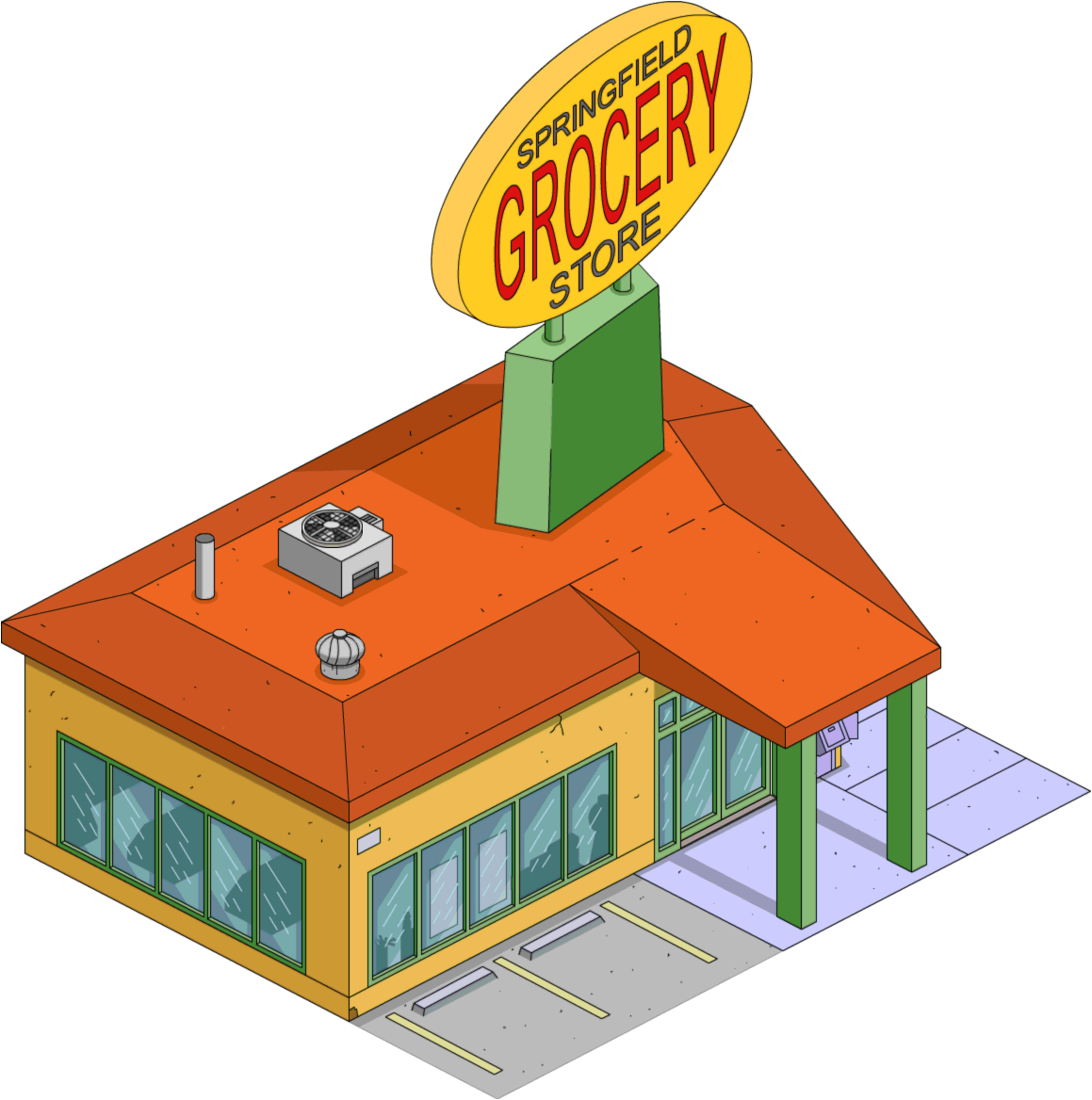 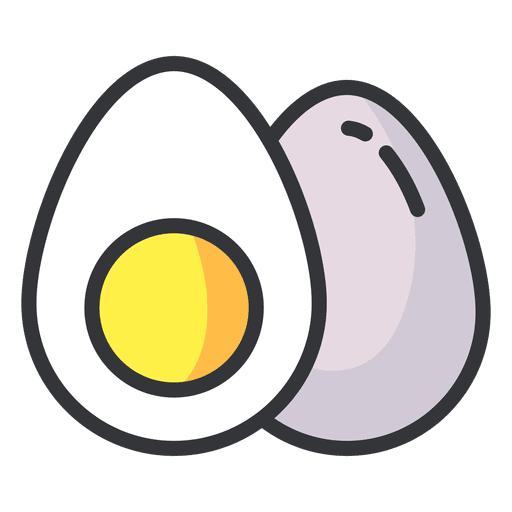 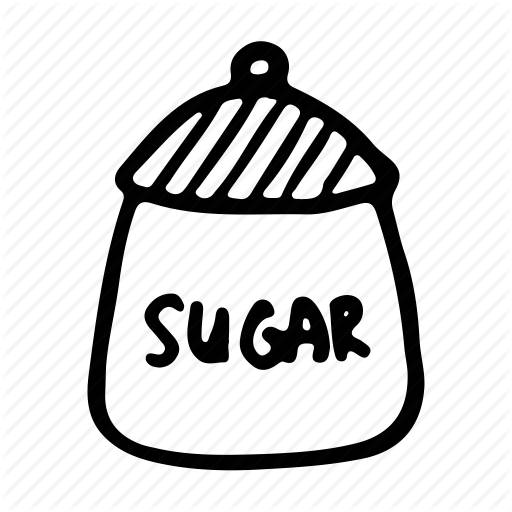 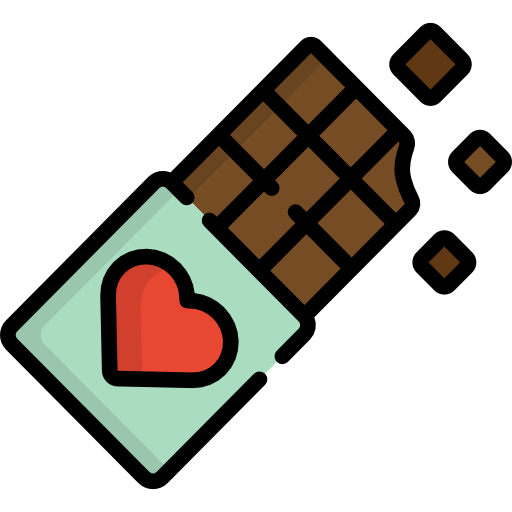 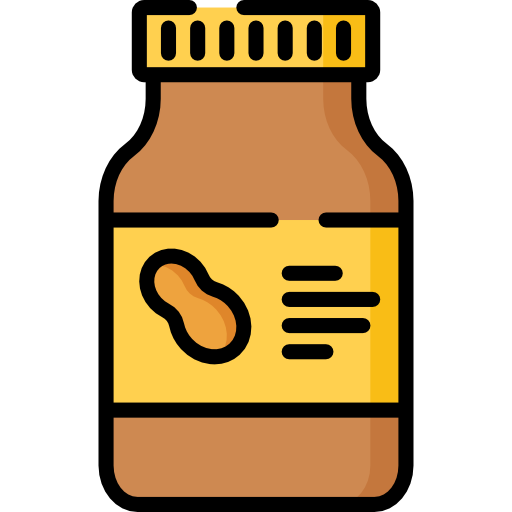 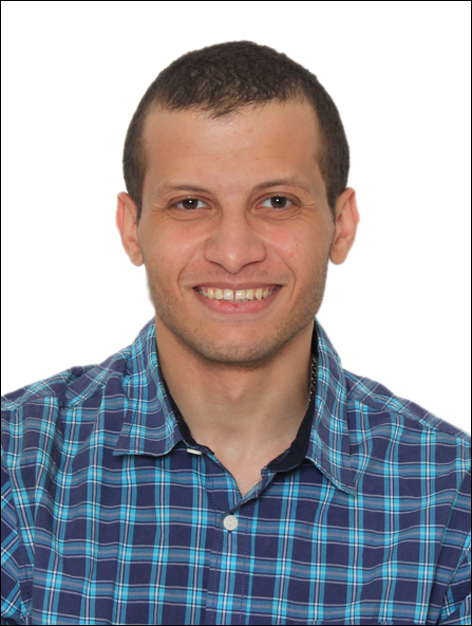 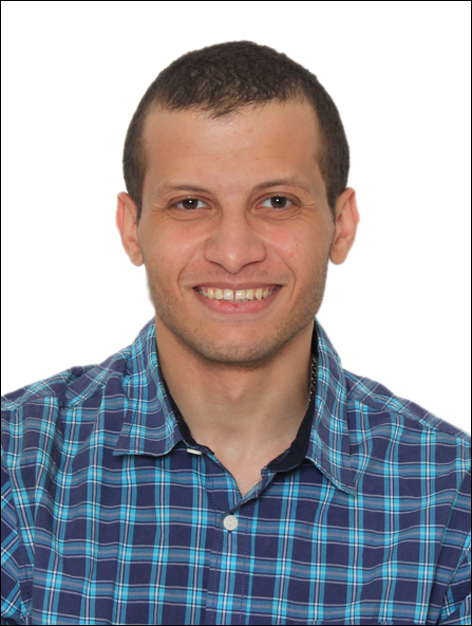 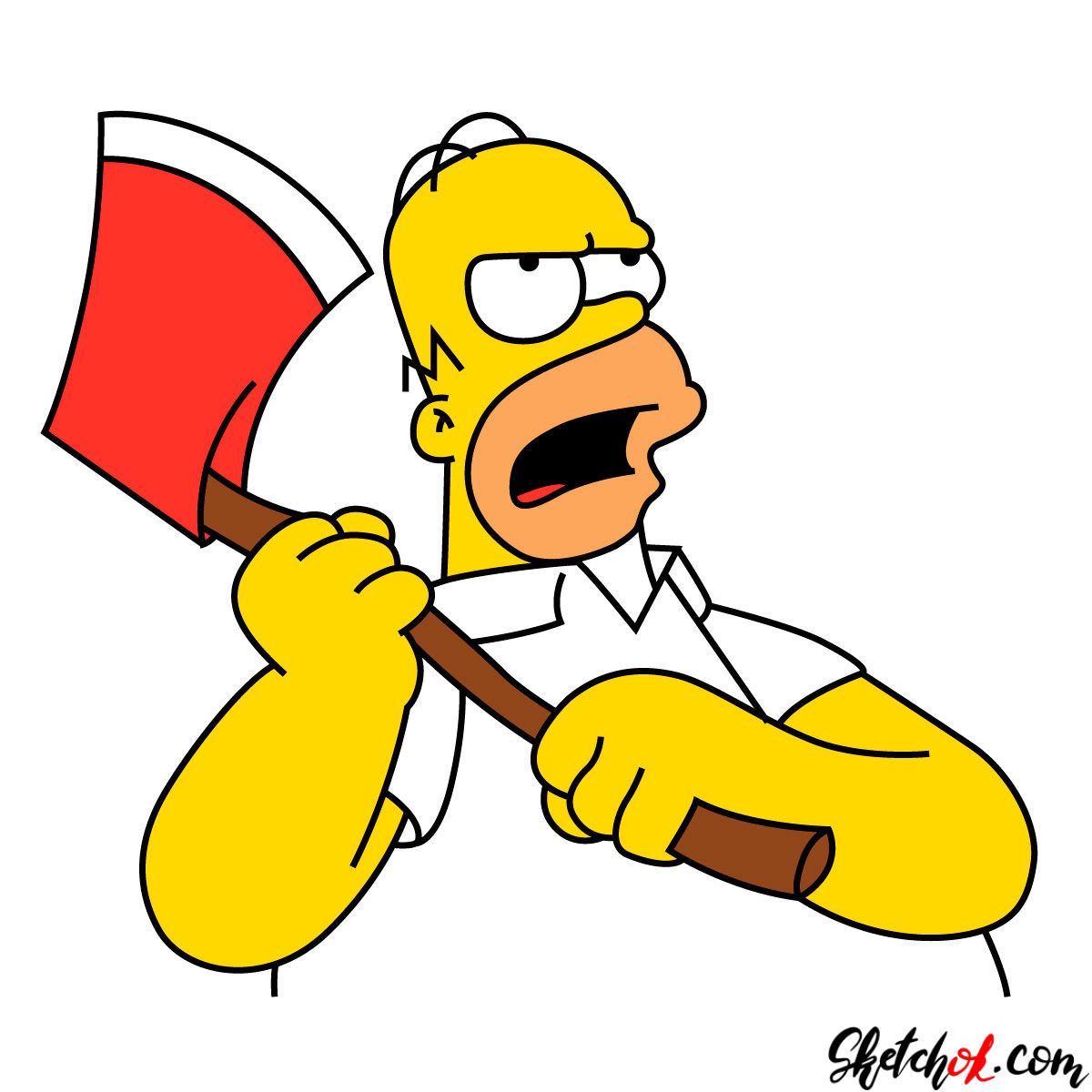 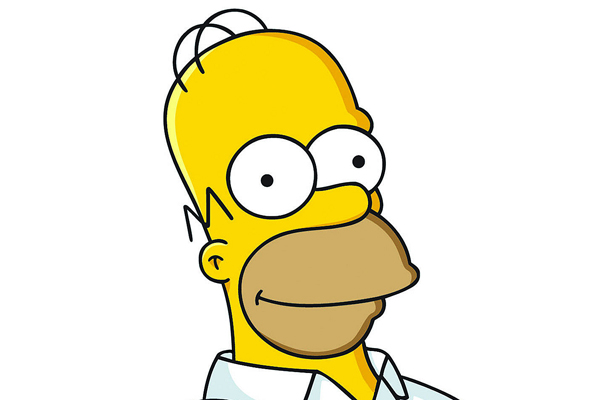 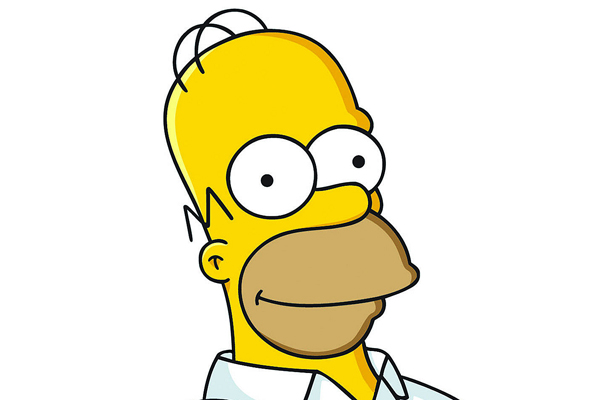 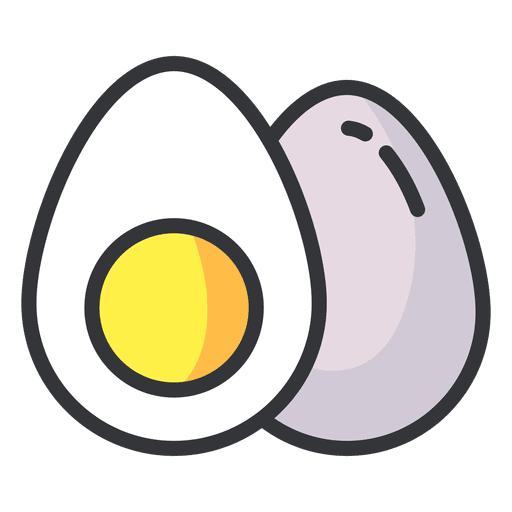 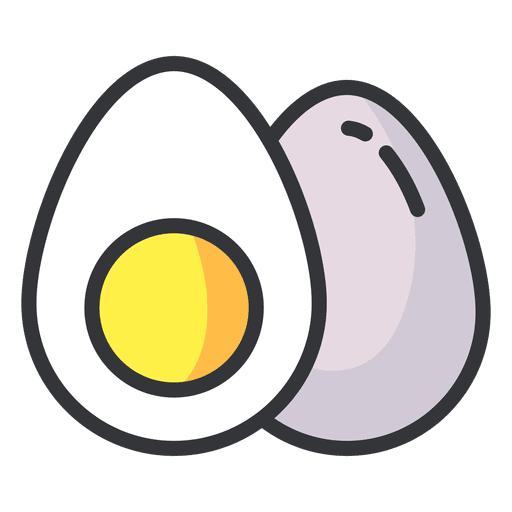 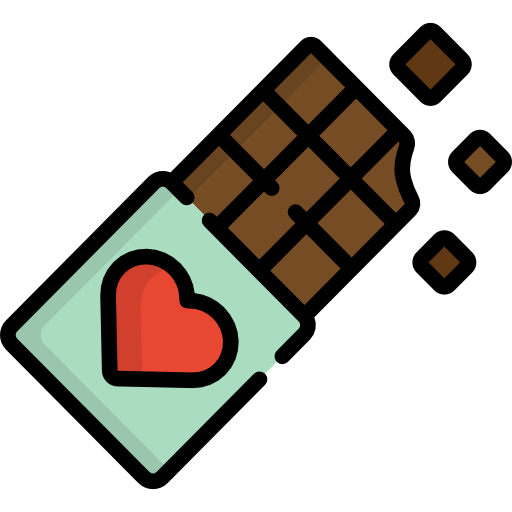 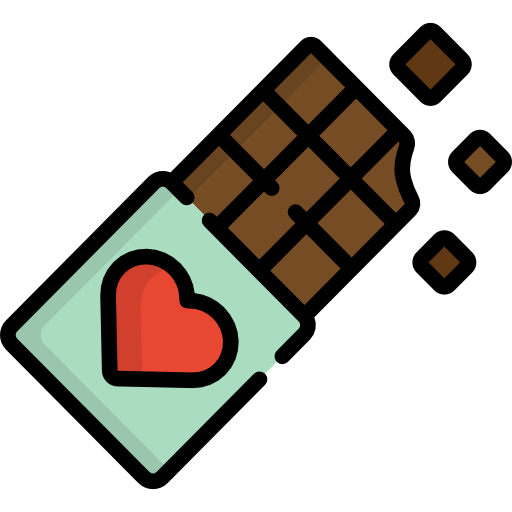 Ingredients:
Peanut Butter
Sugar
Eggs
Chocolate Chips
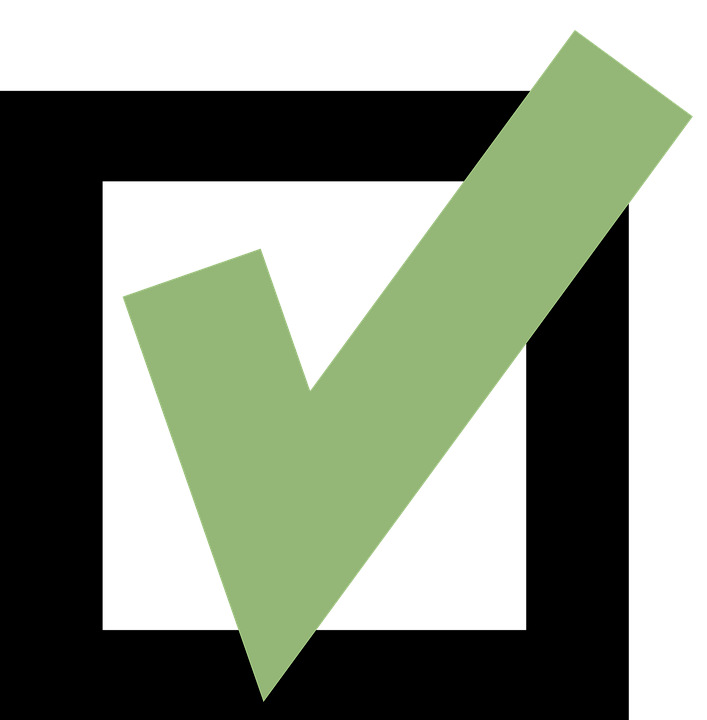 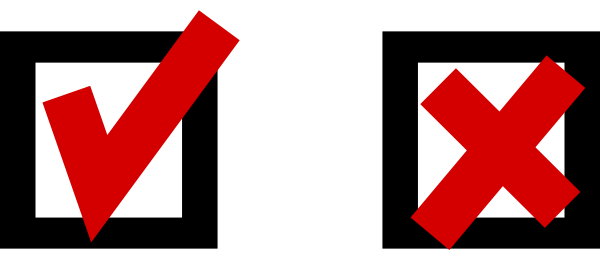 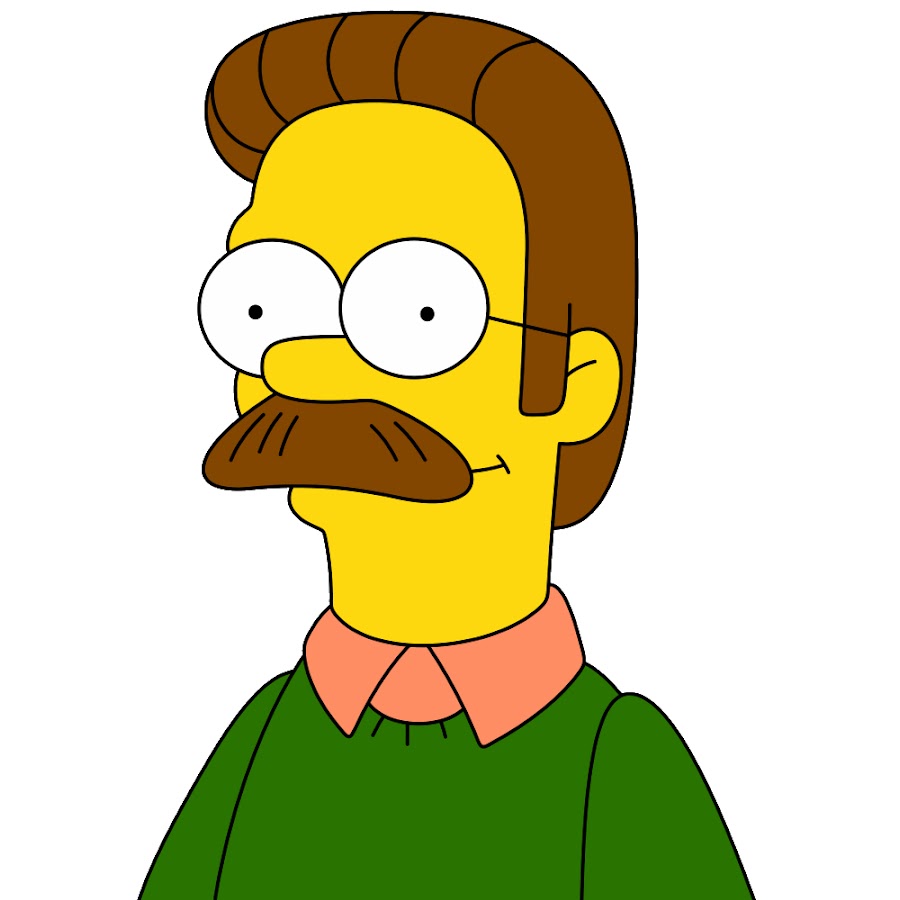 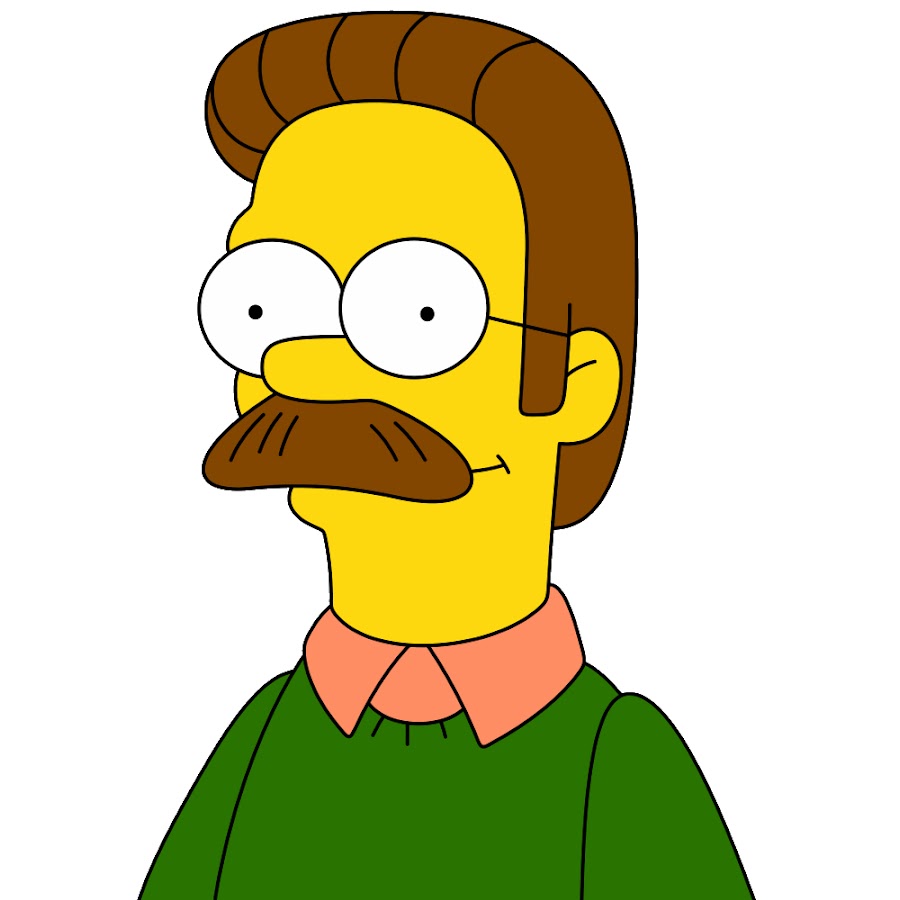 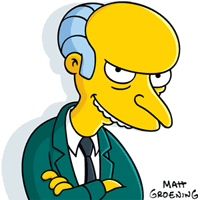 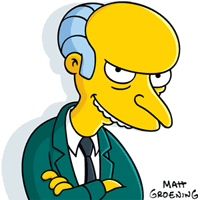 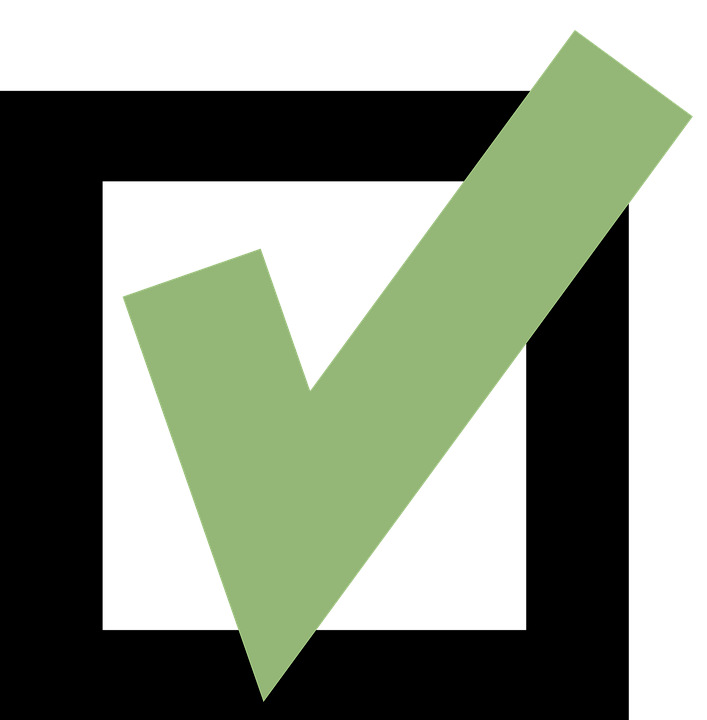 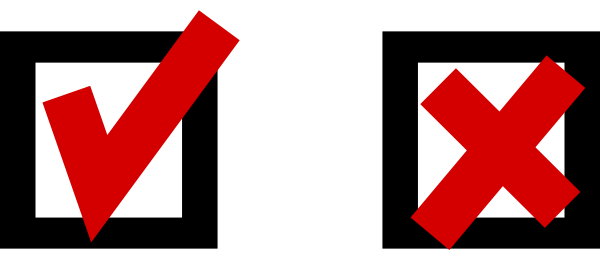 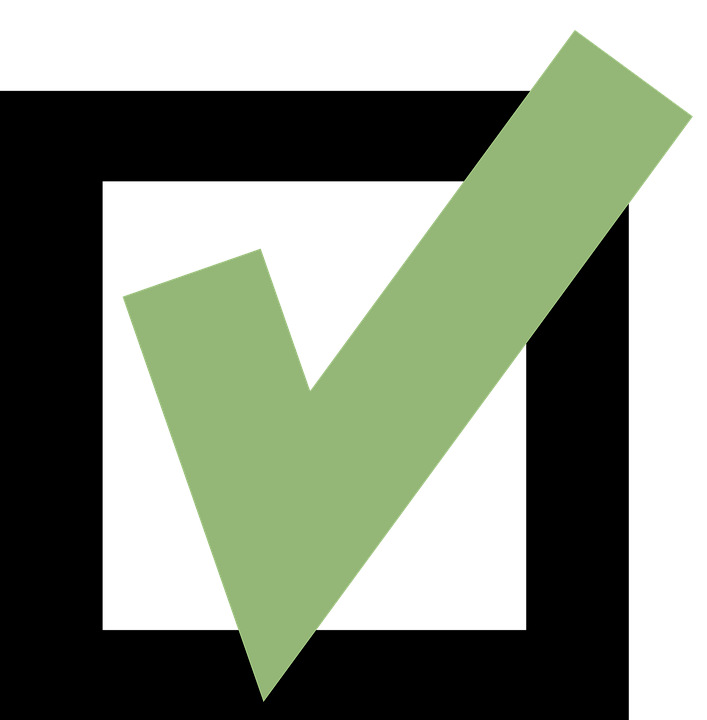 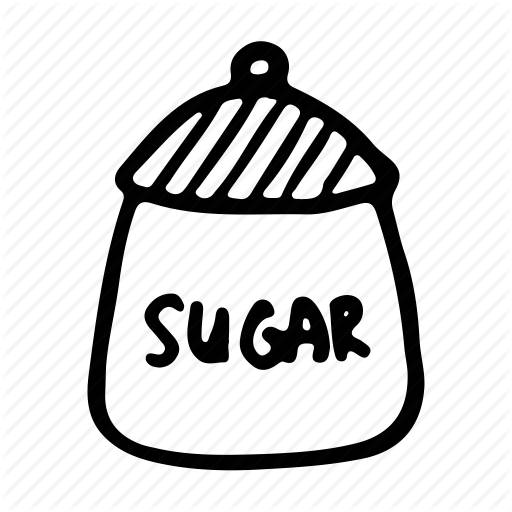 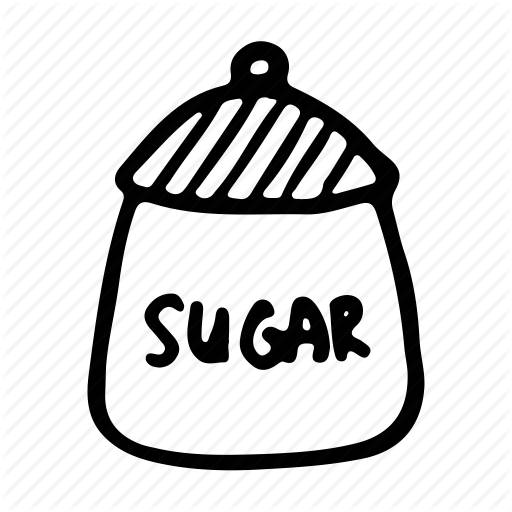 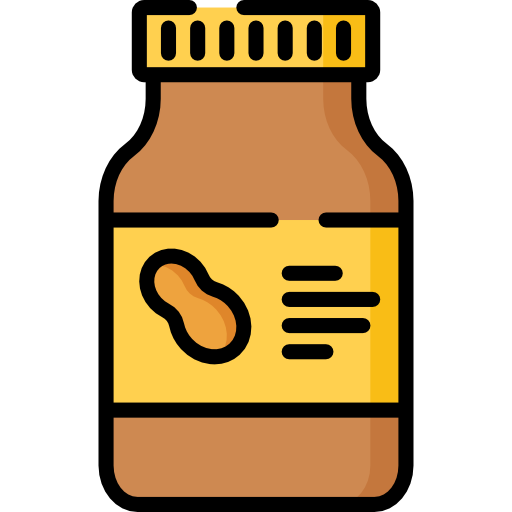 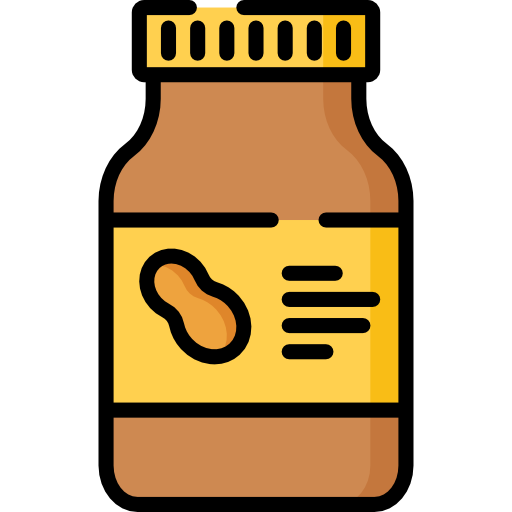 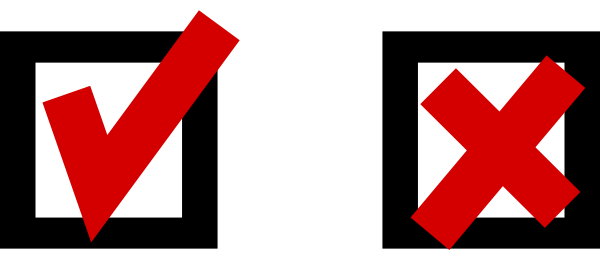 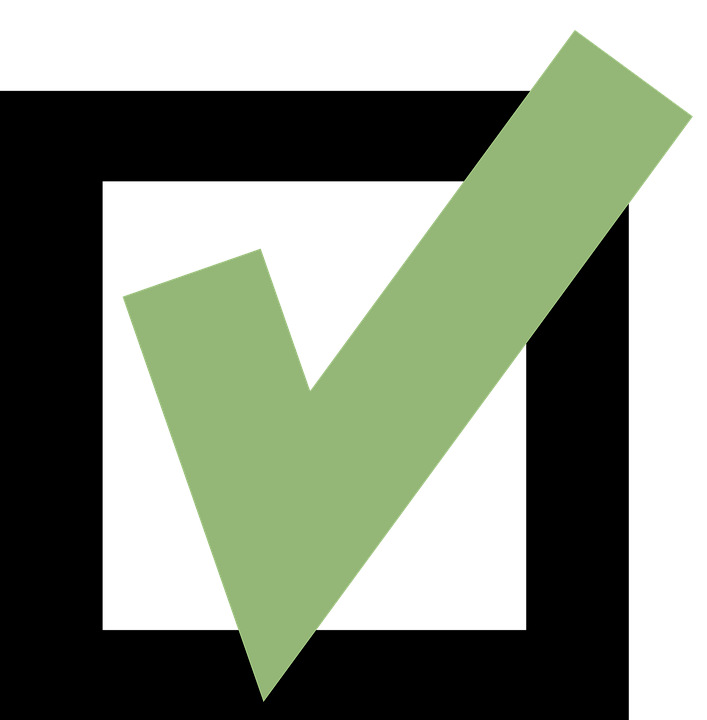 Need a way to communicate 
with my neighbors.
Disrupt my neighbors!
Remove the fridge from each apartment.
Put them in a common area.
Agree that each one of us will buy and keep one type only!
Solution?
40
Conventional Cache/NoC Hierarchy
Solution?
Improving L1 bandwidth utilization requires:
NoC overhead to enable inter-core communication.
Under both 2D mesh and crossbar!
Disrupting the Home core.
Arbitration between local and remote requests.
Core
L1
NoC
L2
Memory
Problem Source: Tightly-coupled GPU core and L1 cache!
41
Decoupled L1 Caches (DC-L1s)
Separate L1 cache from the GPU core.
Break the tight-coupling!
…
Lite GPU Core
(No L1 Cache)
A-2
5
3
4
2
0
1
A-1
NoC#1 (Core ↔ DC-L1)
Two-level Cache 
Hierarchy
…
DC-L1
(Decoupled L1)
Level-1
Cache
A-1
5
3
4
2
0
1
A-2
NoC#2 (DC-L1 ↔ L2)
…
Level-2
Cache
C-1
L2+Memory
C-2
5
0
3
4
2
1
42
Aggregating DC-L1 Caches
Example of aggregating two DC-L1s.
Merge X DC-L1s to form one bigger DC-L1 cache.
Reduced replication
Better L1 bandwidth utilization
Lower peak L1 bandwidth
L2
Lite Core
DC-L1
…
3
2
1
0
79
78
…
2x1 XBar
2x1 XBar
2x1 XBar
2x1 XBar
2X 
Size
…
1
0
0
1
39
38
40x32 XBar
…
0
1
2
31
30
Aggregation Granularity?
43
Aggregation Granularity
44
Aggregation GranularityVerdict
Pr40: Aggregate two DC-L1s into one 2X DC-L1.
IPC = 15% boost
NoC Area = 28% lower
NoC Power = 4% lower
L1 Miss Rate = 19% lower  High Replication!
Shared DC-L1s?
45
Shared DC-L1 Caches
Assume 80-core System with 40 DC-L1s 
(Aggregation Granularity = 2).
Shared cache organization across DC-L1s.
Eliminate replication.

Use 80x40 crossbar in NoC#1.
Enable communication between a given core to all DC-L1 caches.
L2
Lite Core
DC-L1
…
3
2
1
0
79
78
80x40 XBar
Unique Addr. Range Slice
…
2X 
Size
1
0
39
38
40x32 XBar
…
0
1
2
31
30
46
Shared DC-L1 CachesVerdict
Replication-insensitive 
Applications?
Sh40: 40 aggregated and shared DC-L1s under 80-core system.
IPC = 48% boost
L1 Miss Rate = 89% lower = Replication Eliminated!
NoC Area = 69% higher
NoC Power = 57% higher
Clustered Shared DC-L1s?
47
Clustered Shared DC-L1 Caches
Assume 80-core System with 40 DC-L1s.
Shared cache organization across a cluster of DC-L1s.
Eliminate replication within a cluster.
Limit overall replication.

Use smaller crossbars in NoC#1.
Enable communication between a given core to all DC-L1 caches in a cluster.
L2
Lite Core
DC-L1
…
…
…
7
1
0
79
73
72
…
8x4 XBar
8x4 XBar
2
38
1
3
37
39
0
36
Unique Addr. Range Slice
…
38
37
39
36
2
3
0
1
C1
C2
C9
C1
C2
C0
C0
C9
C3
C3
10x8 XBar
10x8 XBar
1
0
7
25
2
24
31
26
…
…
…
25
24
31
0
1
7
2
26
Choose 10 Clusters (Sh40+C10)
IPC Boost + Replication Reduction + Reduced Area/Power
Clusters Count?
48
Frequency-boost Optimization
…
7
1
0
8x4 XBar
2
3
0
1
Smaller Crossbars = Higher Operating Frequency 
Optimization  Double the NoC frequency in NoC#1
Sh40+C10+Boost
49
EvaluationIPC
Replication-sensitive
Poor-performing
8x
5x
75%
Results are normalized to Private L1 organization baseline.

Replication-sensitive Applications  Average = +75%, Max = +8X
Poor-performing Applications  Average = -5%
50
Outline
Conventional Cache/Interconnect Hierarchy

Dissertation Research
Exploiting Data Replication 
Unlocking Remote-core Bandwidth in GPUs
Eliminating/Reducing Data Replication
A Case for Shared L1 Caches in GPUs
Aggregated Decoupled Caches for GPUs

Conclusions & Future Work
51
Conclusions
Goal: To support the continuous scaling of compute throughput, it is crucial to conserve and improve on-chip memory bandwidth utilization.

Direction: Analyze and leverage data replication across the L1 caches to improve their utilization and boost on-chip bandwidth.

Contributions:
[PACT’19] Develop probing mechanisms to efficiently unlock remote-core bandwidth, an additional source of bandwidth in GPUs.
[PACT’20] Propose a renovated cache design that enables both private and shared cache organization for L1 cache.
[HPCA’21] Propose co-designing the cache hierarchy and the interconnect and present DC-L1 cache, an L1 cache decoupled from the GPU core.
52
Future Research Directions
Short-term: Improve on-chip bandwidth utilization by considering other bandwidth sources
How to leverage data replication between the L1 and L2 caches?
How to leverage value locality and predictability to extend the scope of data replication?
53
Future Research Directions
Long-term: Investigate graphics pipeline & workloads
Critical from business & research perspectives 
Goals:
Profile & Analyze graphics workloads
Understand & Optimize the underlying hardware
54
Timeline
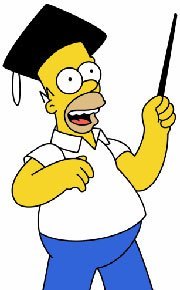 55
Publication List
[PACT’19] Mohamed Assem Ibrahim, Hongyuan Liu, Onur Kayiran, Adwait JogAnalyzing and Leveraging Remote-core Bandwidth for Enhanced Performance in GPUs
[PACT’20] Mohamed Assem Ibrahim, Onur Kayiran, Yasuko Eckert, Gabriel Loh, Adwait JogAnalyzing and Leveraging Shared L1 Caches in GPUs
[HPCA’21] Mohamed Assem Ibrahim, Onur Kayiran, Yasuko Eckert, Gabriel Loh, Adwait JogAnalyzing and Leveraging Decoupled L1 Caches in GPUs
56
Publication List
[ICS’19] Haonan Wang, Mohamed Assem Ibrahim, Sparsh Mittal, Adwait JogAddress-Stride Assisted Approximate Value Prediction in GPUs
[MICRO’18] Hongyuan Liu, Mohamed Assem Ibrahim, Onur Kayiran, Sreepathi Pai, Adwait JogArchitectural Support for Efficient Large-Scale Automata Processing
[HPCA’18] Haonan Wang, Fan Luo, Mohamed Assem Ibrahim, Onur Kayiran, Adwait JogEfficient and Fair Multi-programming in GPUs via Effective Bandwidth Management
[HPCA’17] Xulong Tang, Ashutosh Pattnaik, Huaipan Jiang, Onur Kayiran, Adwait Jog, Sreepathi Pai, Mohamed Assem Ibrahim, Mahmut T. Kandemir, Chita R. DasControlled Kernel Launch for Dynamic Parallelism in GPUs
57
Thank You!
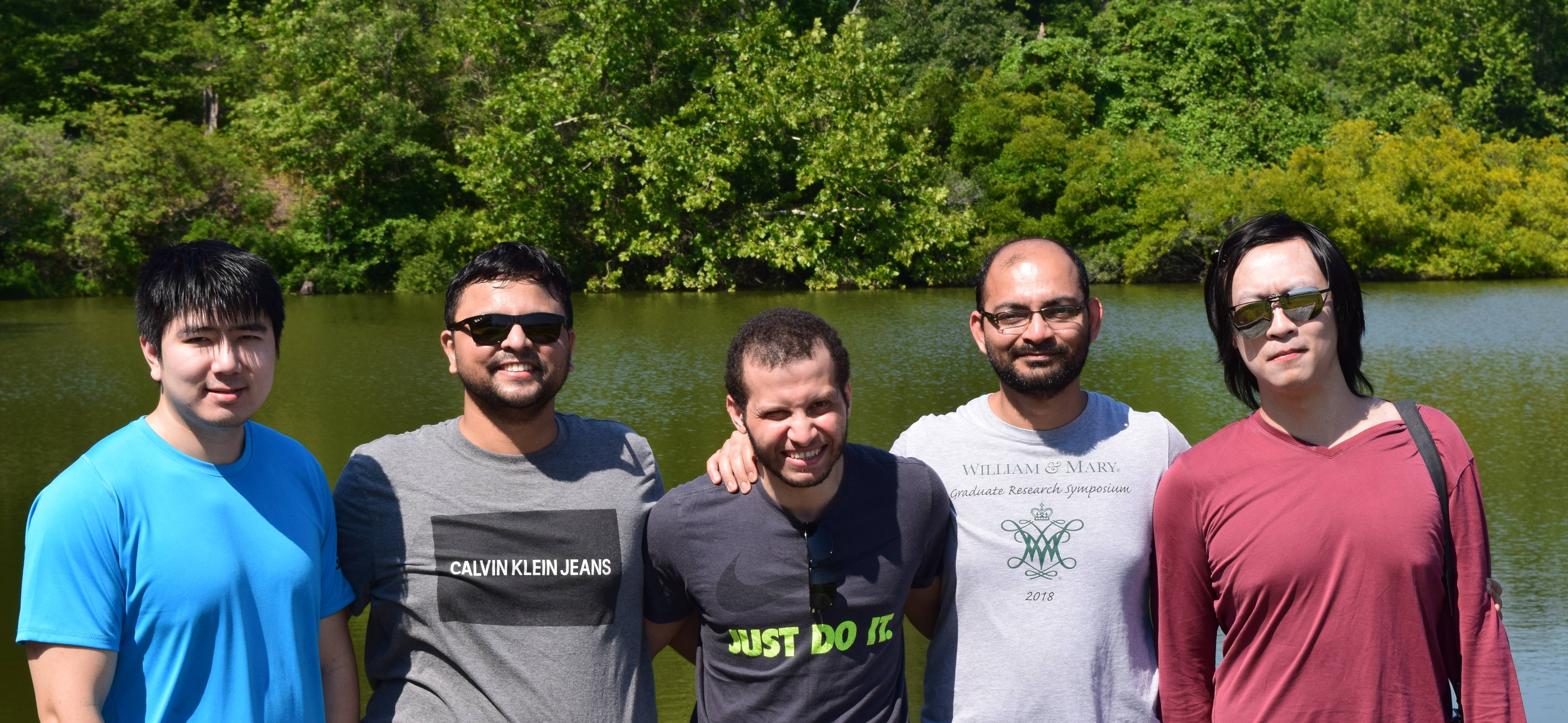 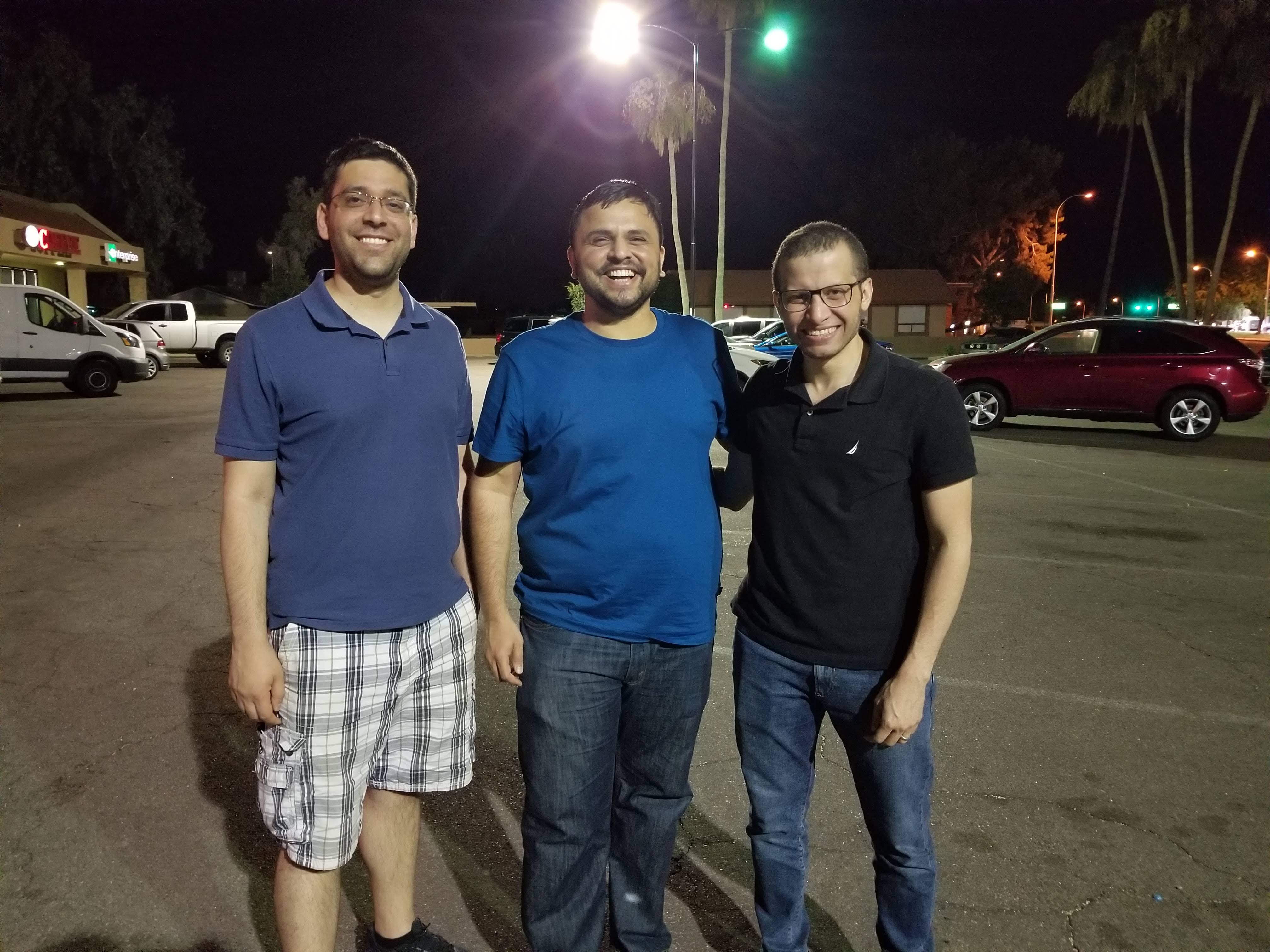 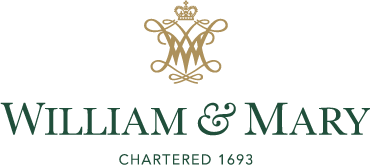 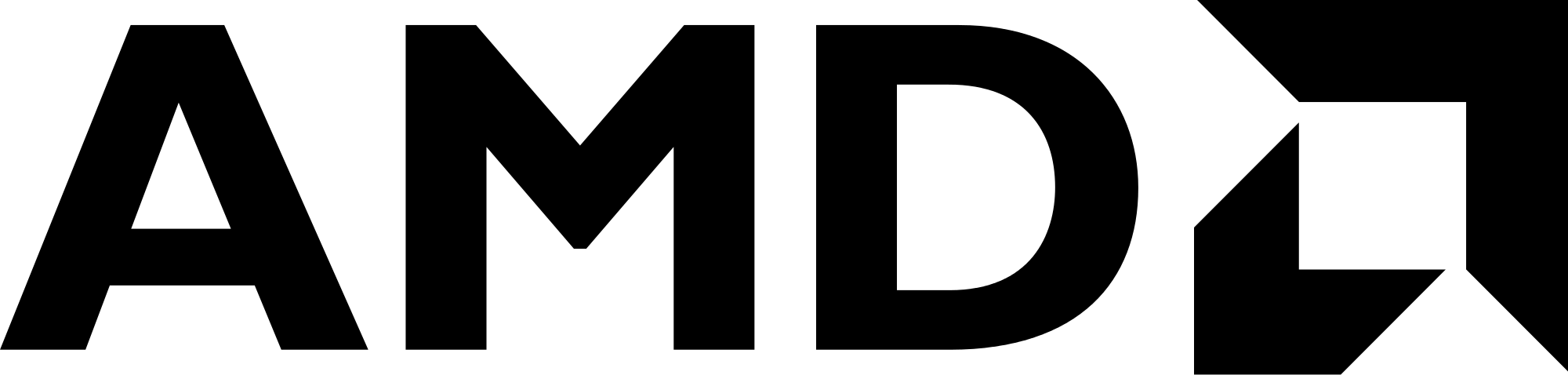 Thanks to all the committee members and audience!
Rethinking Cache Hierarchy and Interconnect Design for Next-generation GPUs
Questions?
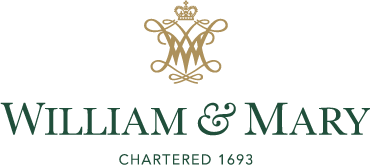 Mohamed Assem Ibrahim
Ph.D. Candidate
https://massemibrahim.github.io/